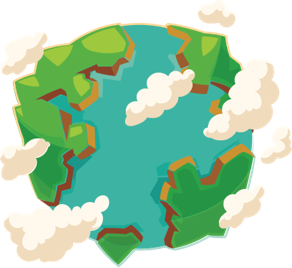 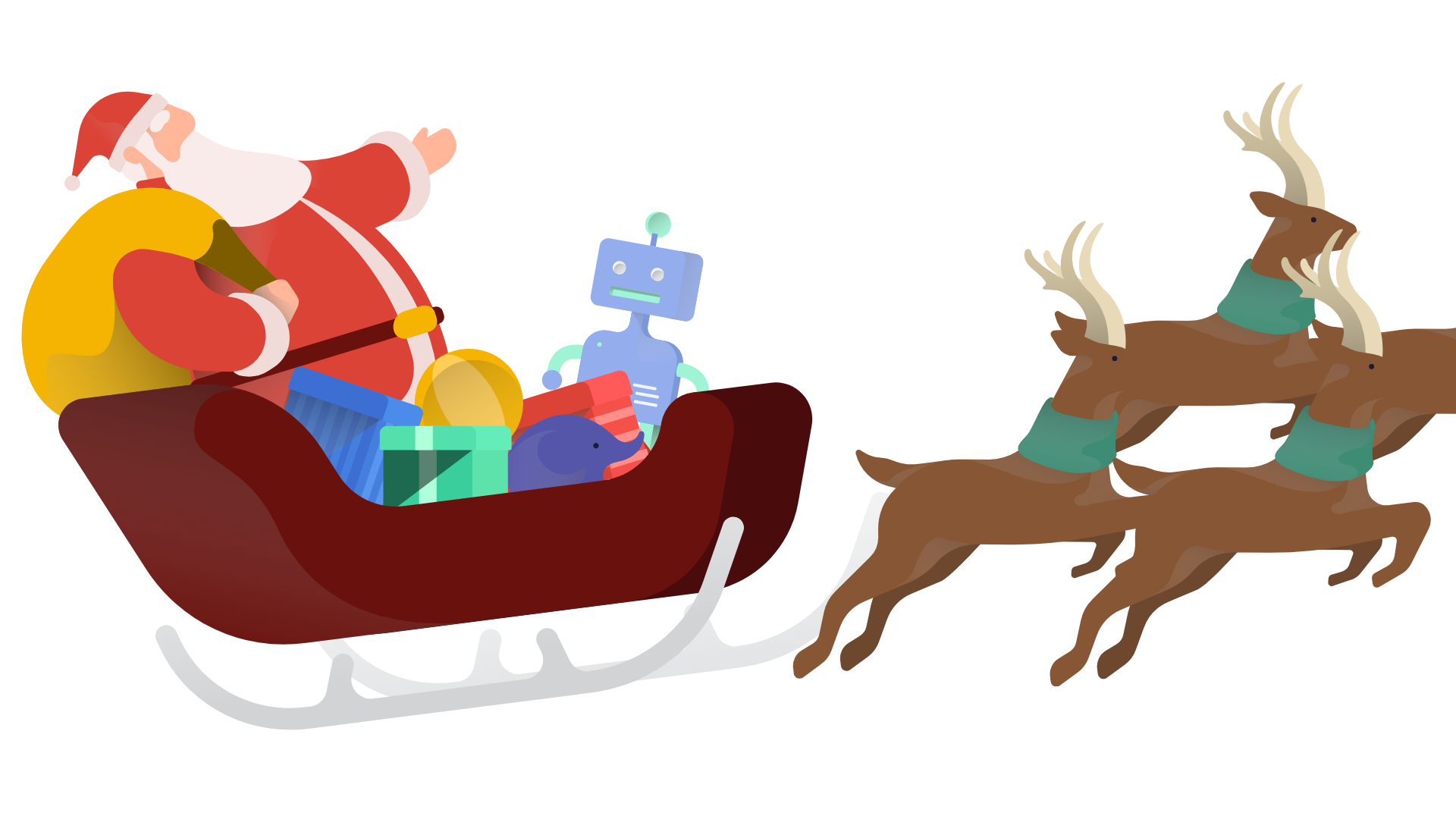 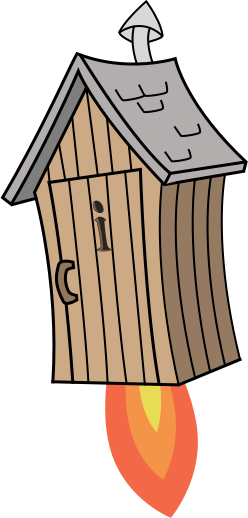 Advent CalenBAR
3rd December
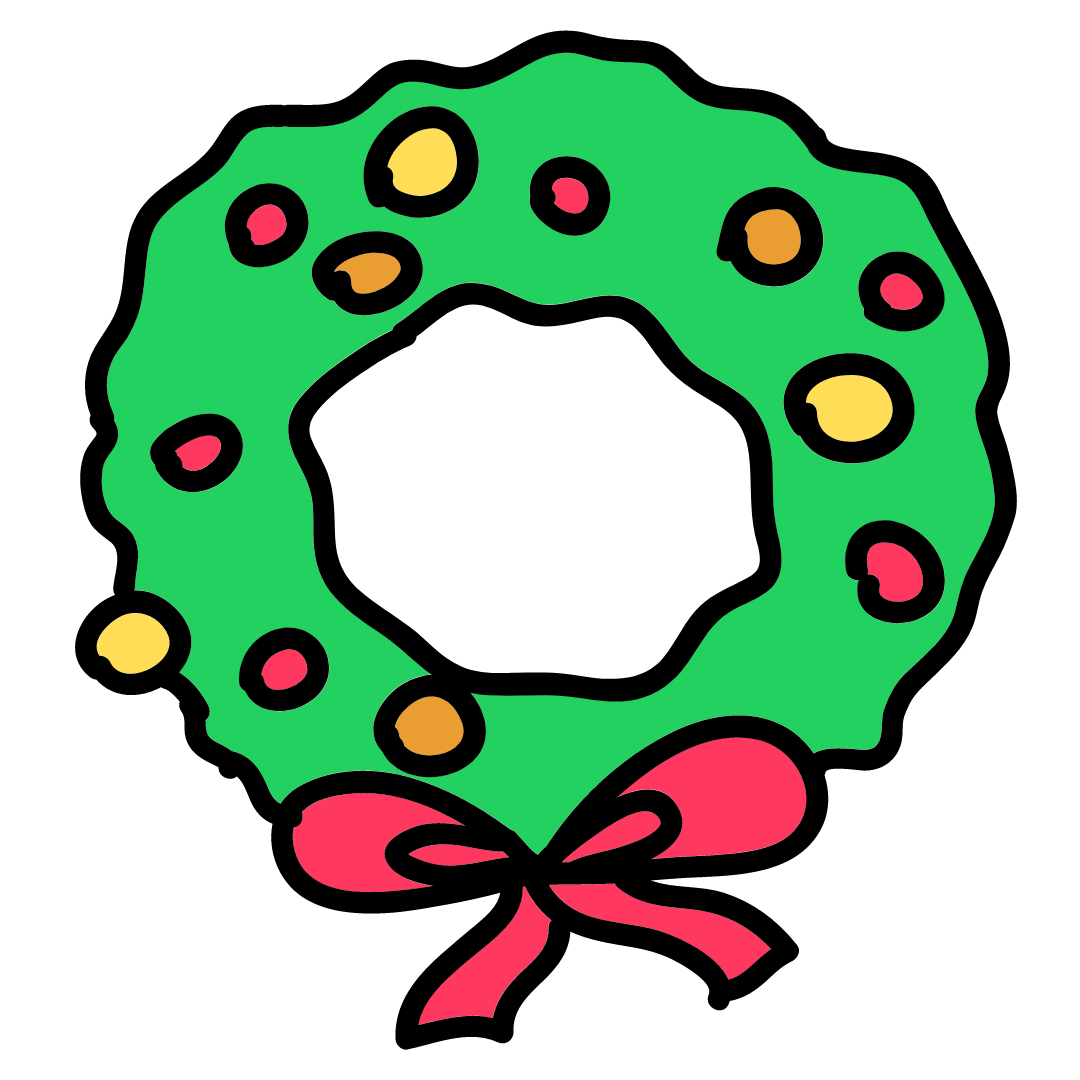 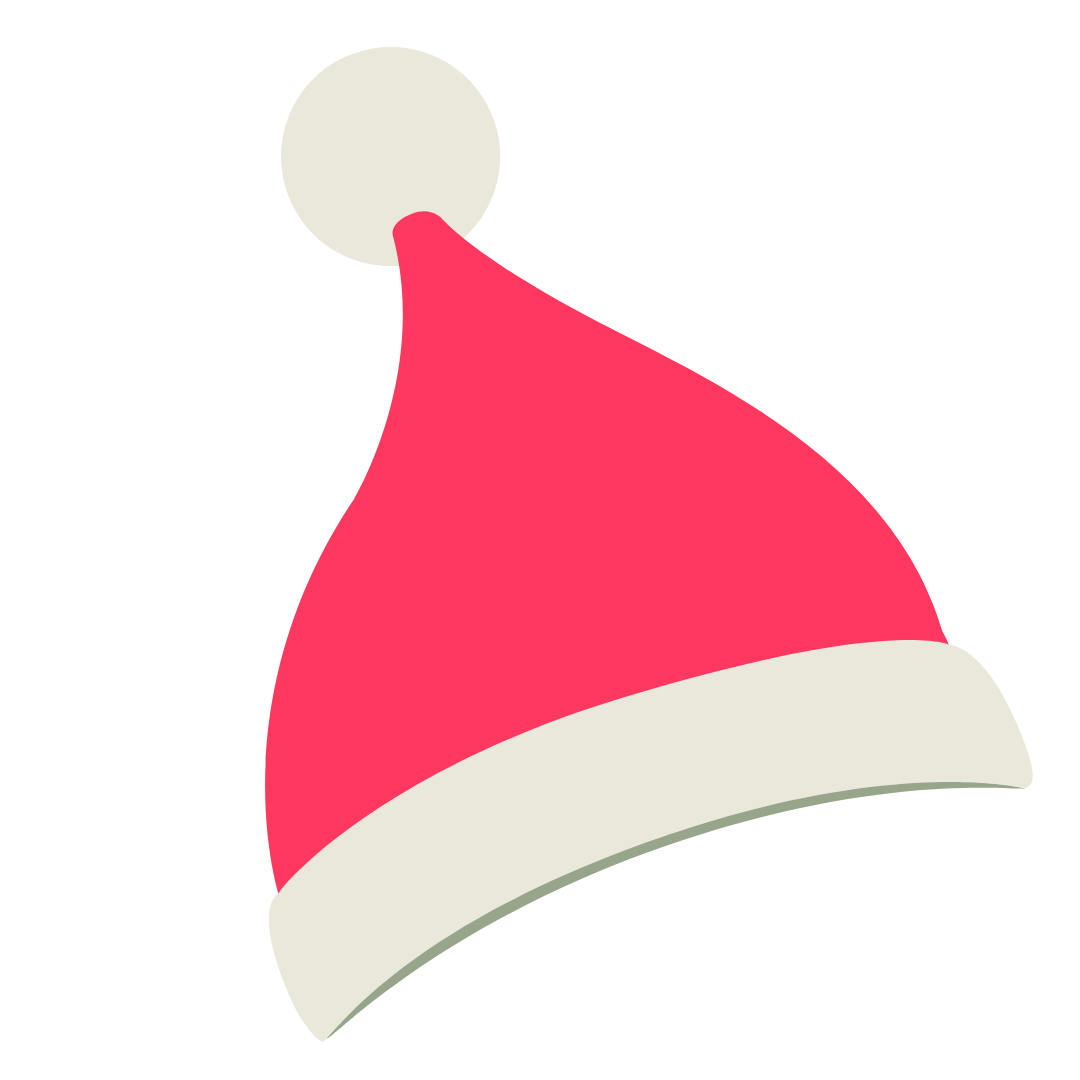 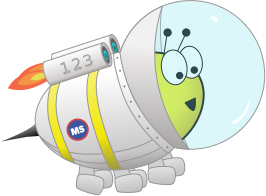 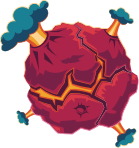 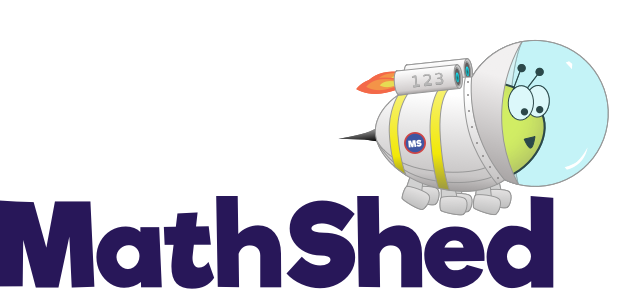 Challenge 1:
Advent CalenBAR | 3rd December
Santa can put 20kg of presents in each box. 
He has put the following items into a box already. 

What weight of presents could still go in the box?
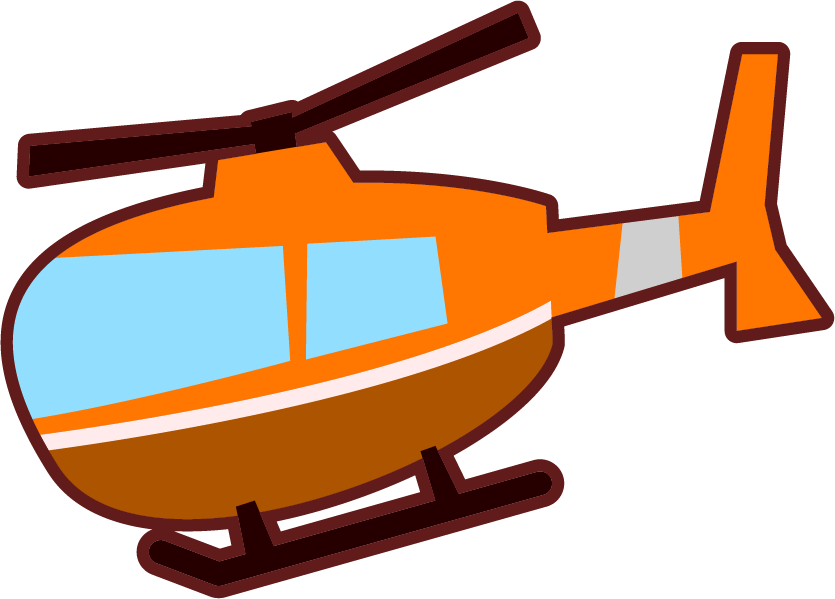 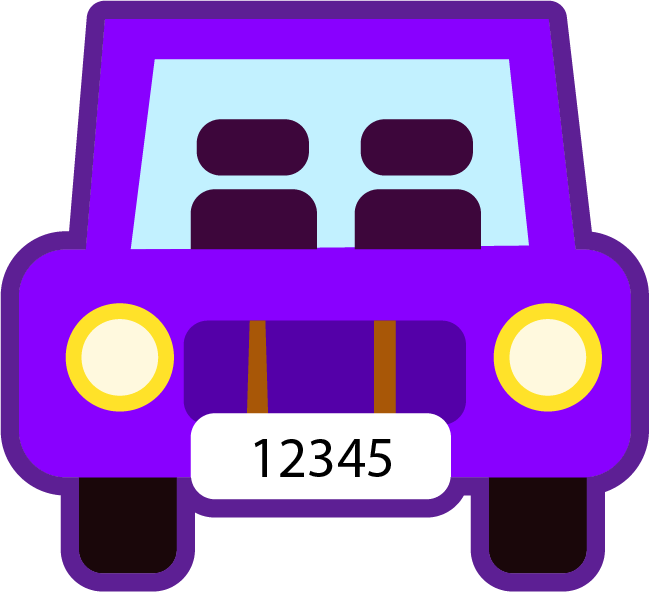 8 kg
5 kg
Bar Modelling:
Number Sentences:
© EdShed, 2020-
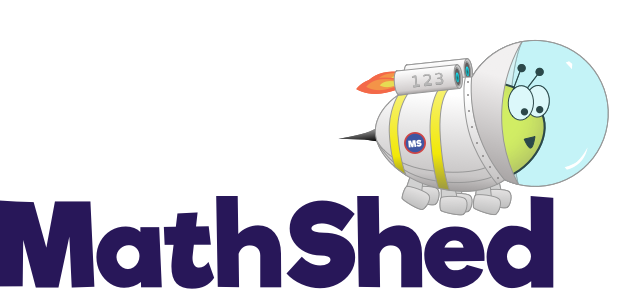 Challenge 1:
Advent CalenBAR | 3rd December
Santa can put 20kg of presents in each box. 
He has put the following items into a box already. 

What weight of presents could still go in the box?
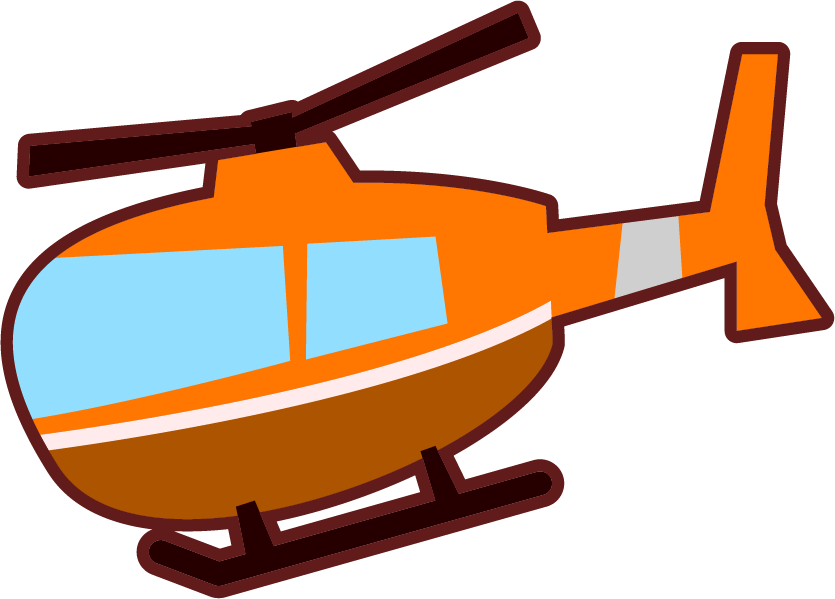 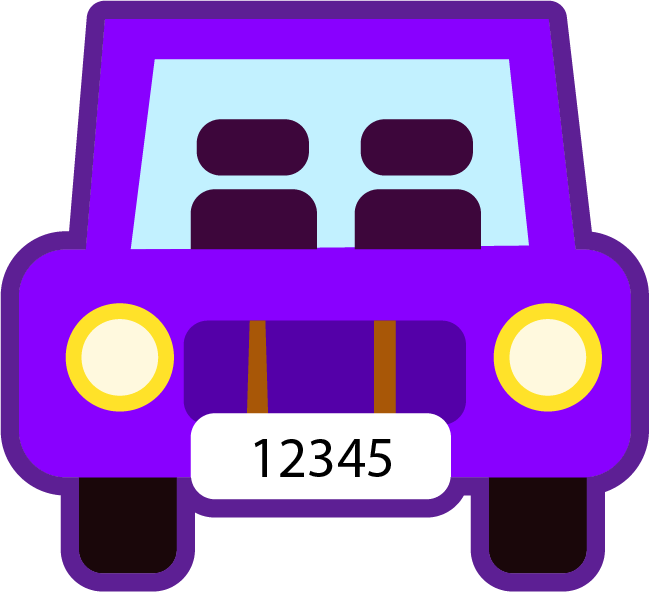 8 kg
5 kg
Bar Modelling:
Number Sentences:
?
8
5
20kg
7
___kg of presents could still go in the box.
© EdShed, 2020-
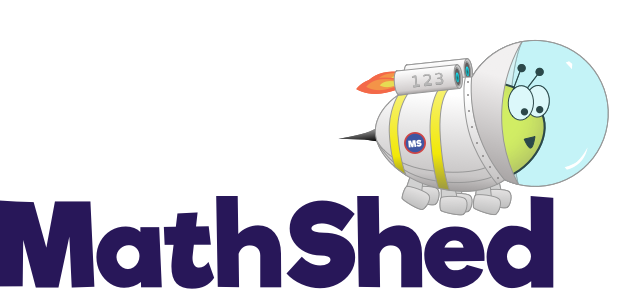 Challenge 2:
Advent CalenBAR | 3rd December
Combined, Eve and Chen have 35 baubles. 
Eve has four times as many baubles as Chen. 

How many baubles does each person have?
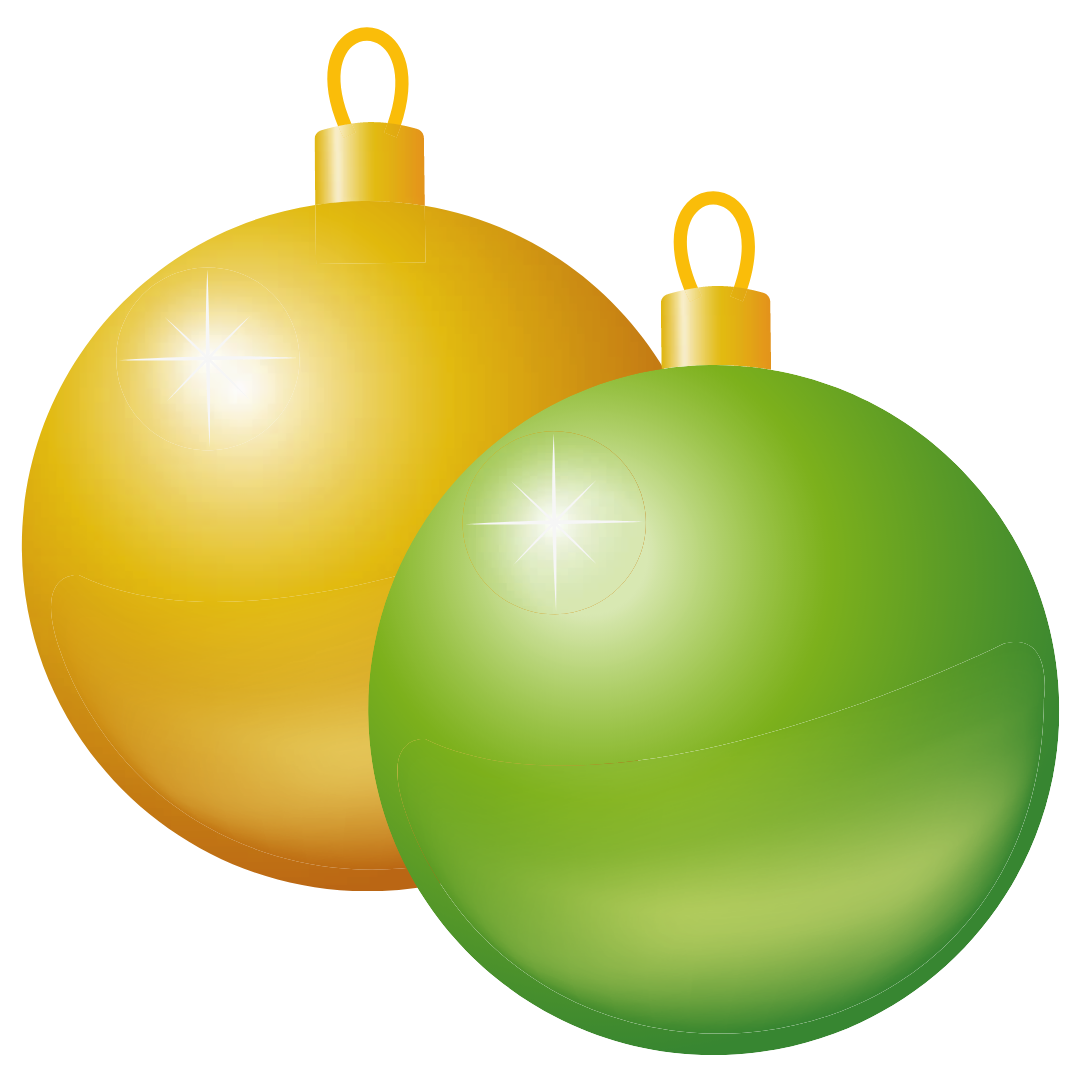 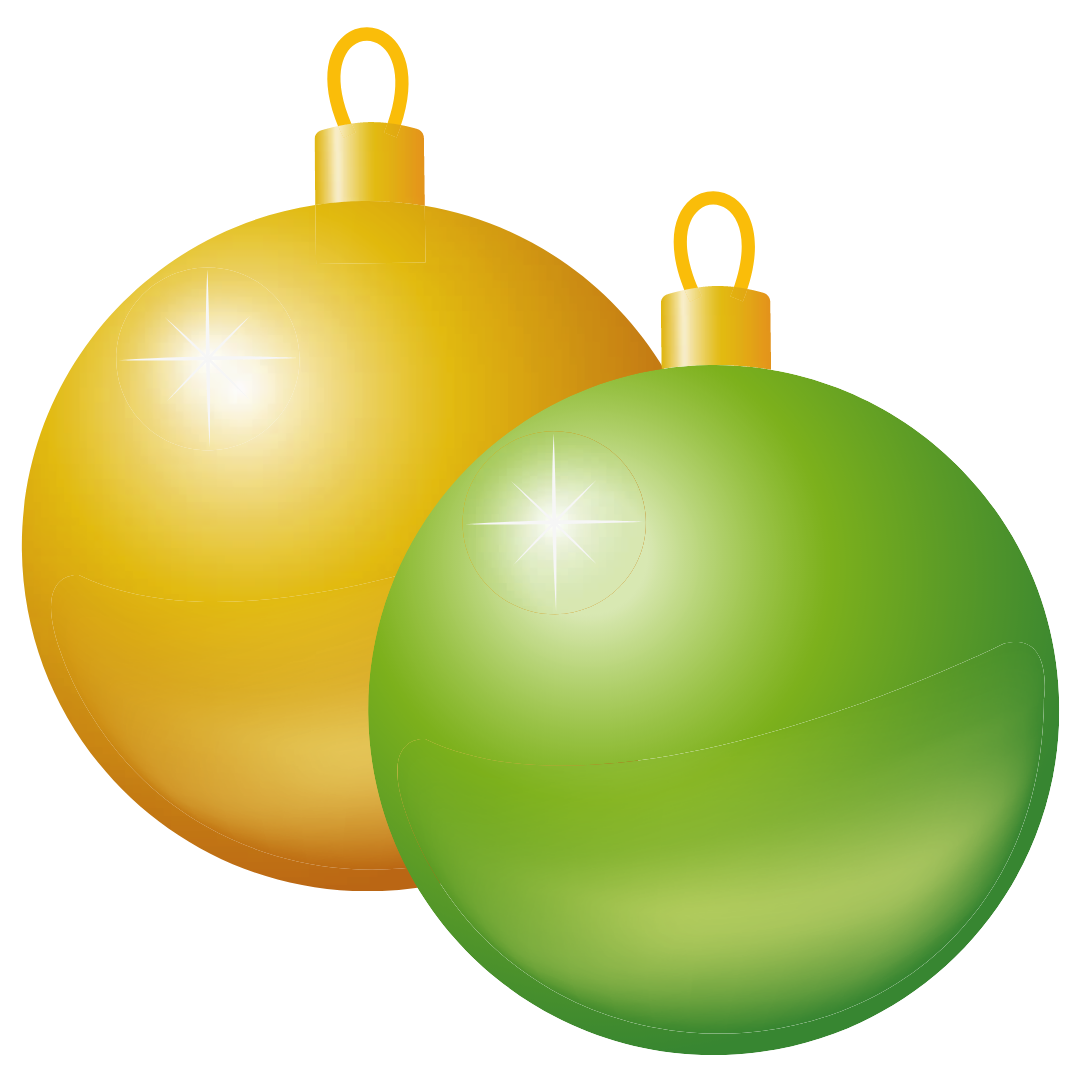 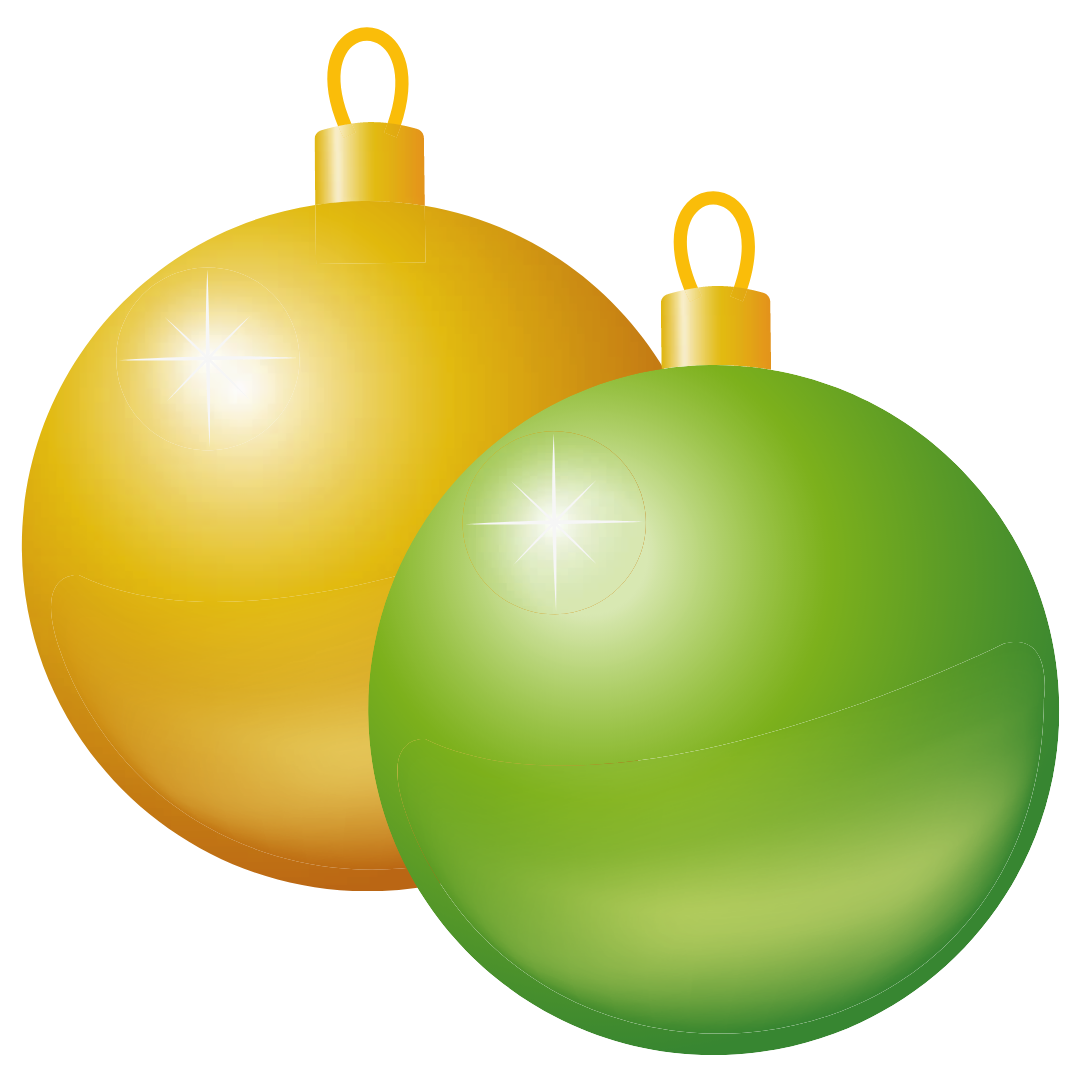 Bar Modelling:
Number Sentences:
© EdShed, 2020-
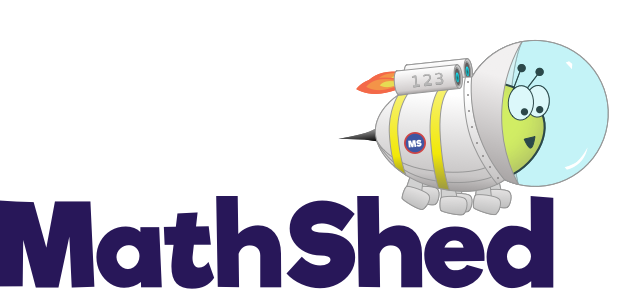 Challenge 2:
Advent CalenBAR | 3rd December
Combined, Eve and Chen have 35 baubles. 
Eve has four times as many baubles as Chen. 

How many baubles does each person have?
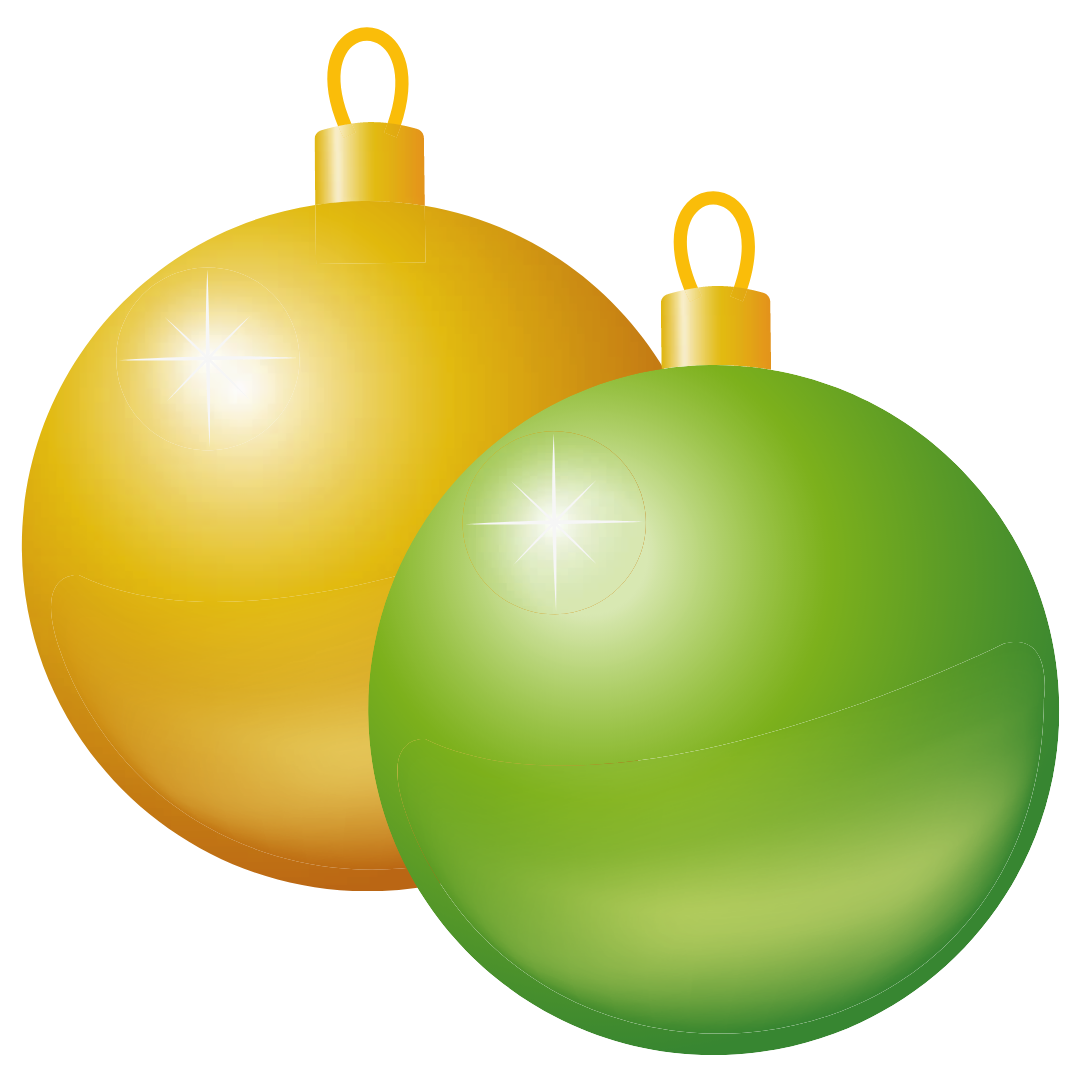 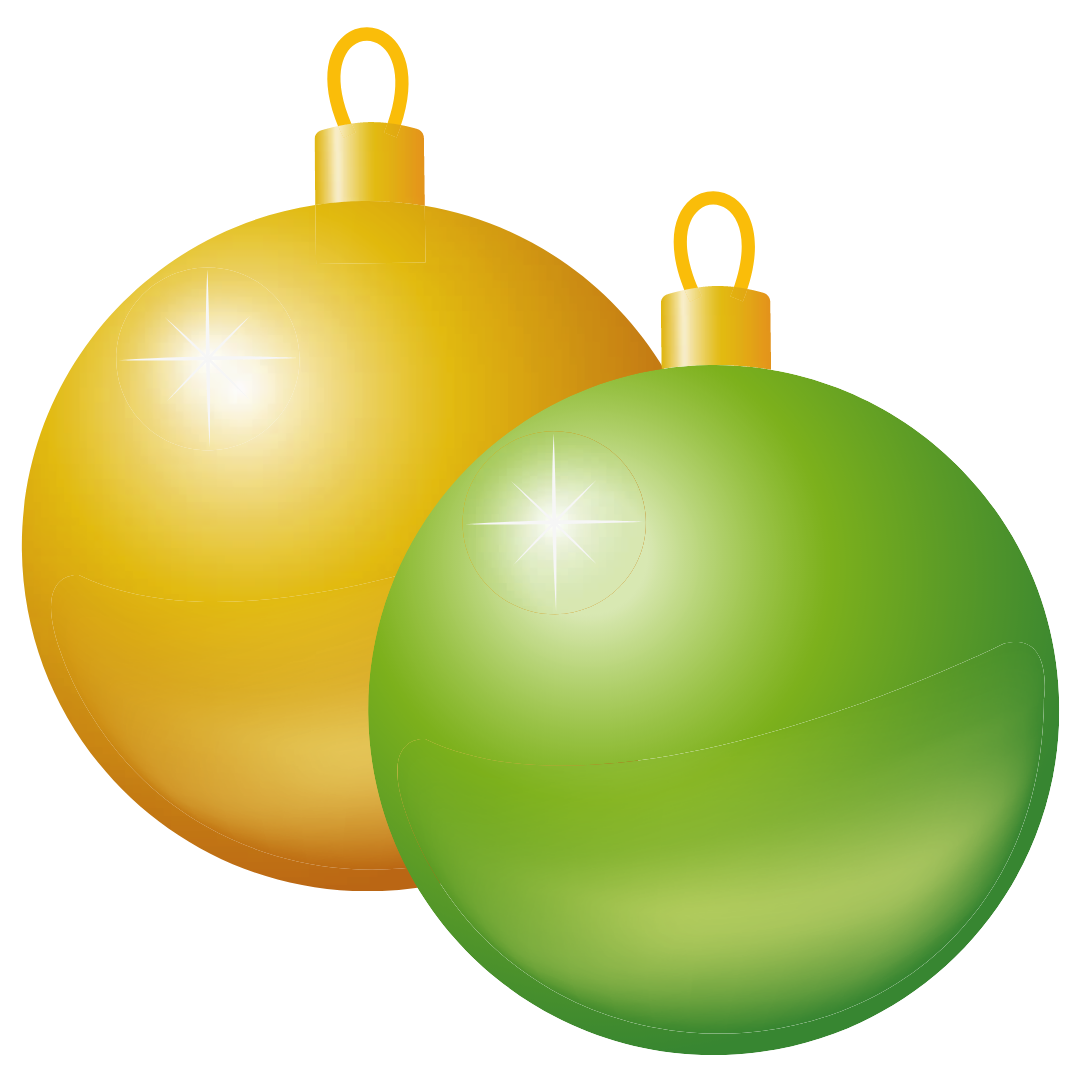 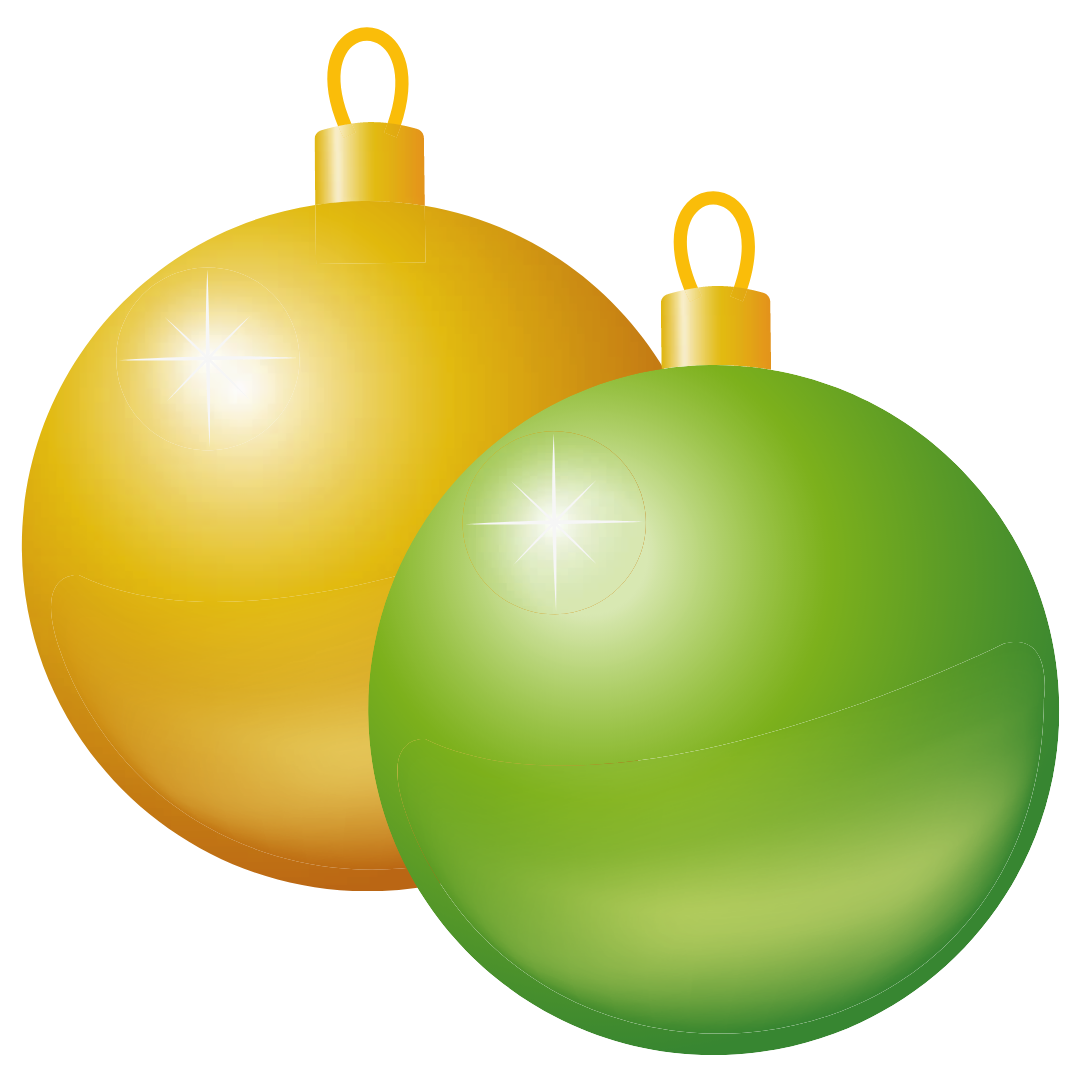 Bar Modelling:
Number Sentences:
7
Chen
35
7
7
7
7
Eve
28
7
28
Chen has ___ baubles. Eve has ___ baubles.
© EdShed, 2020-
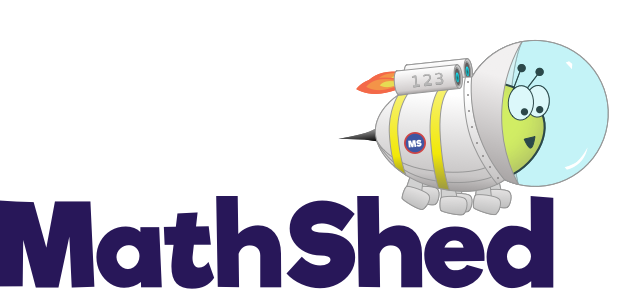 Challenge 3:
Advent CalenBAR | 3rd December
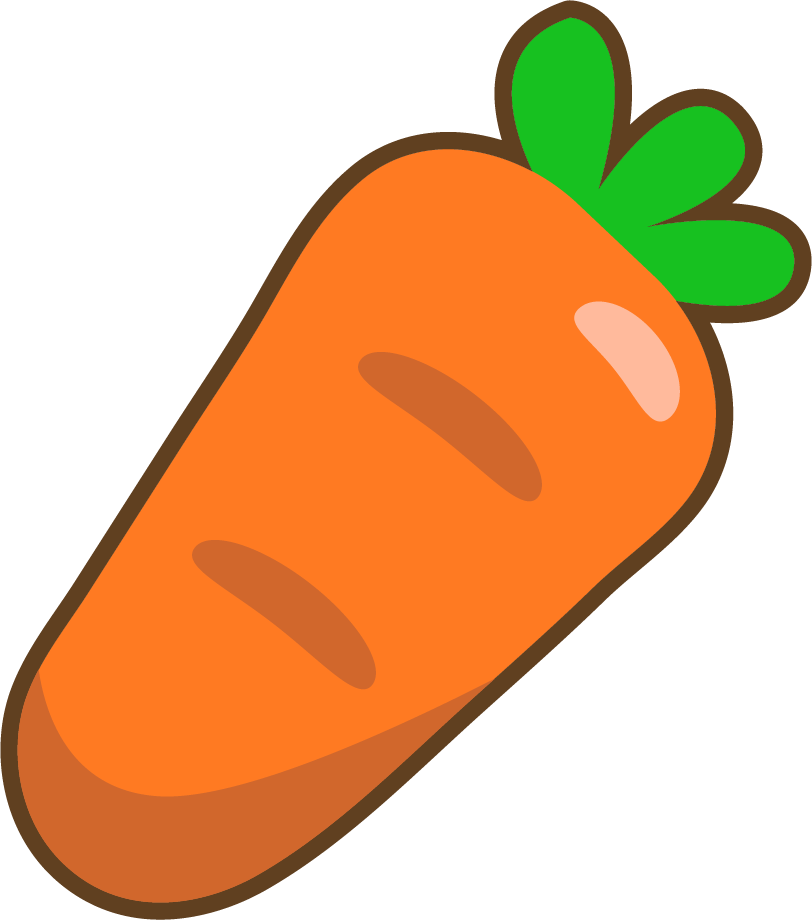 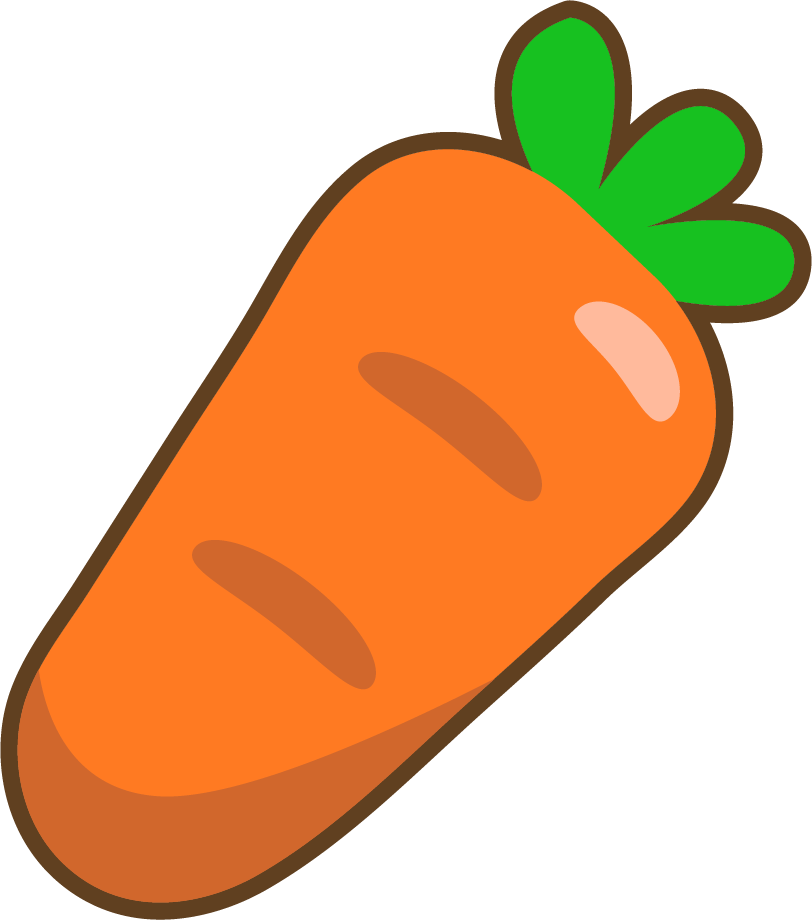 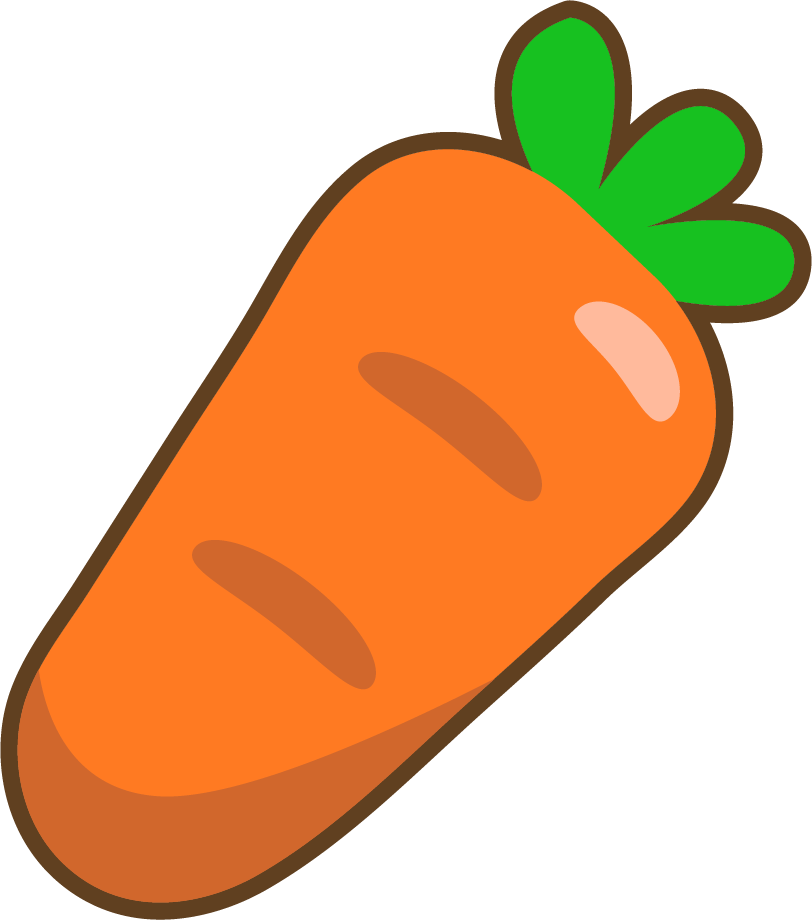 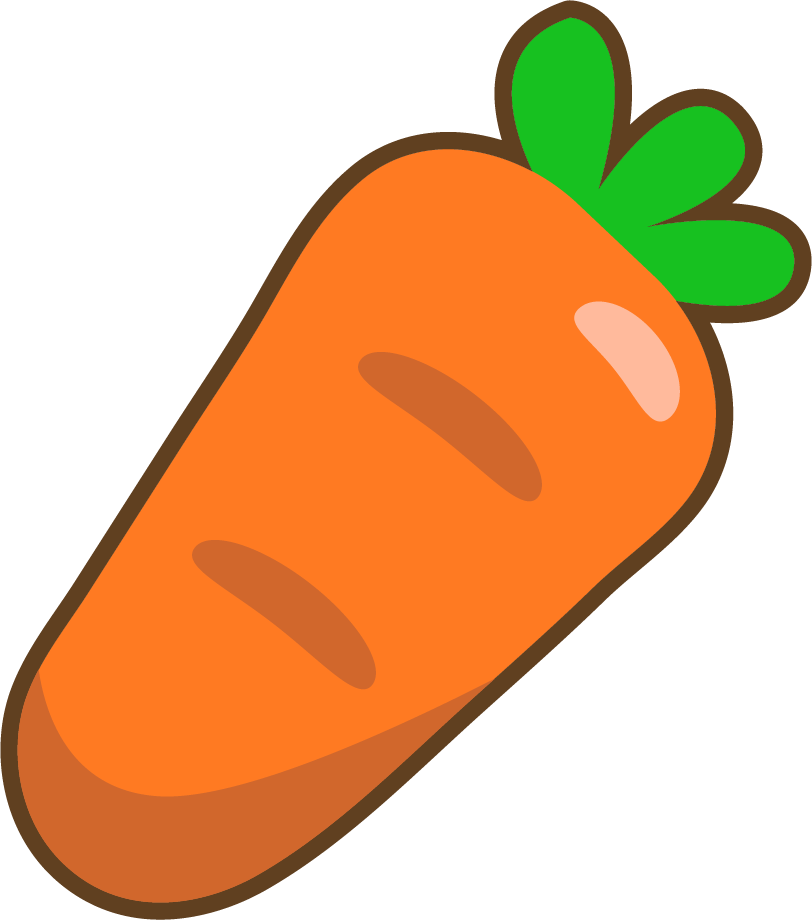 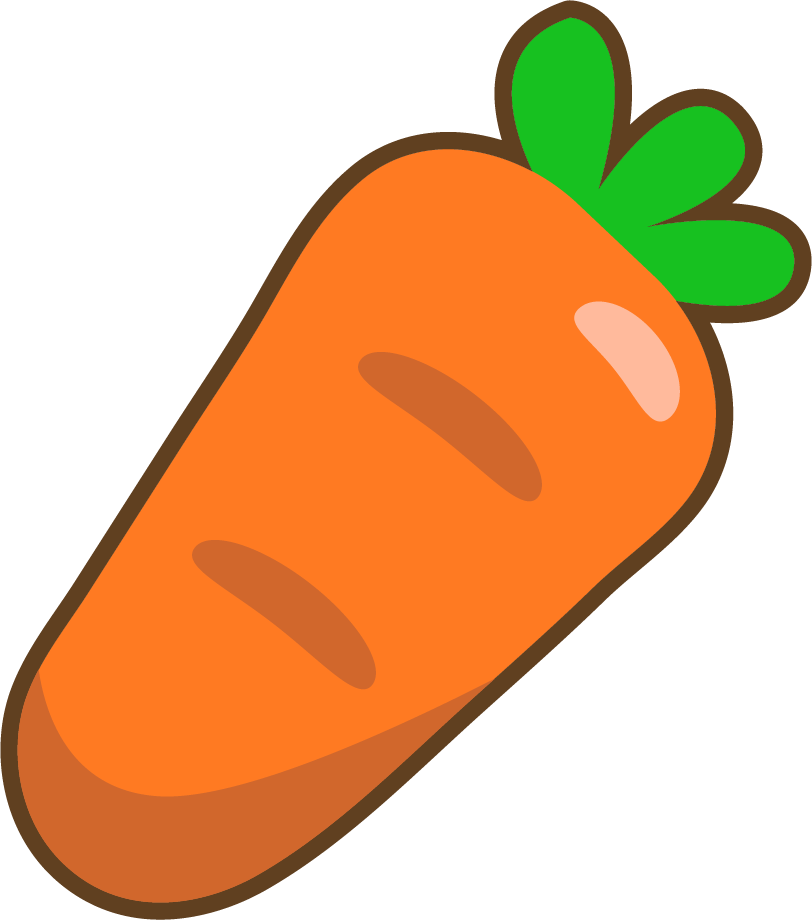 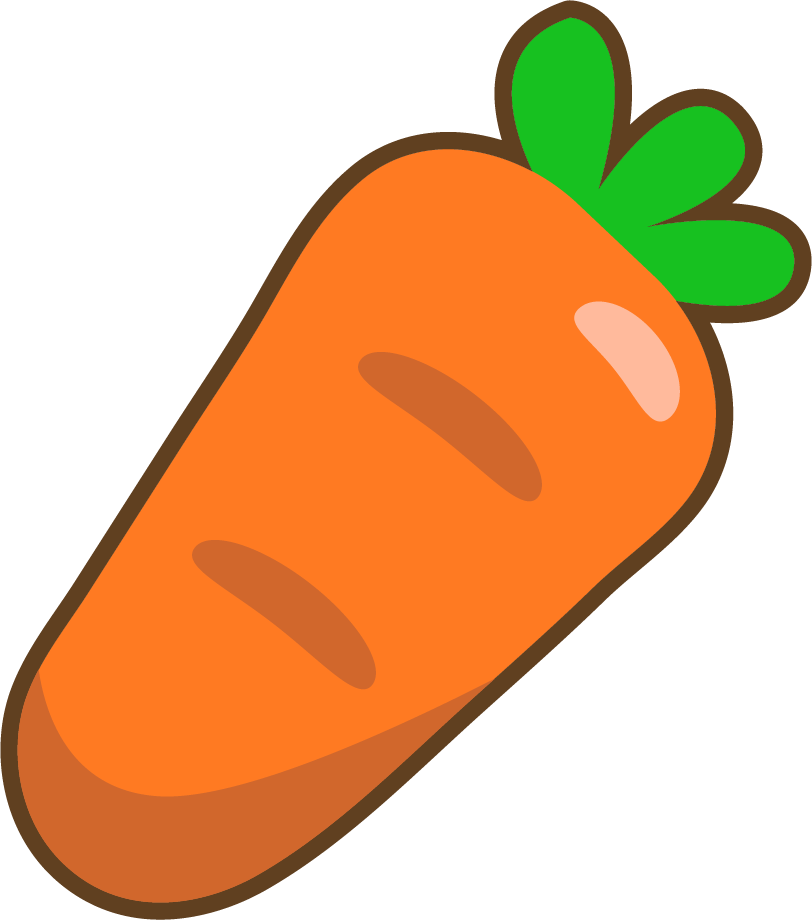 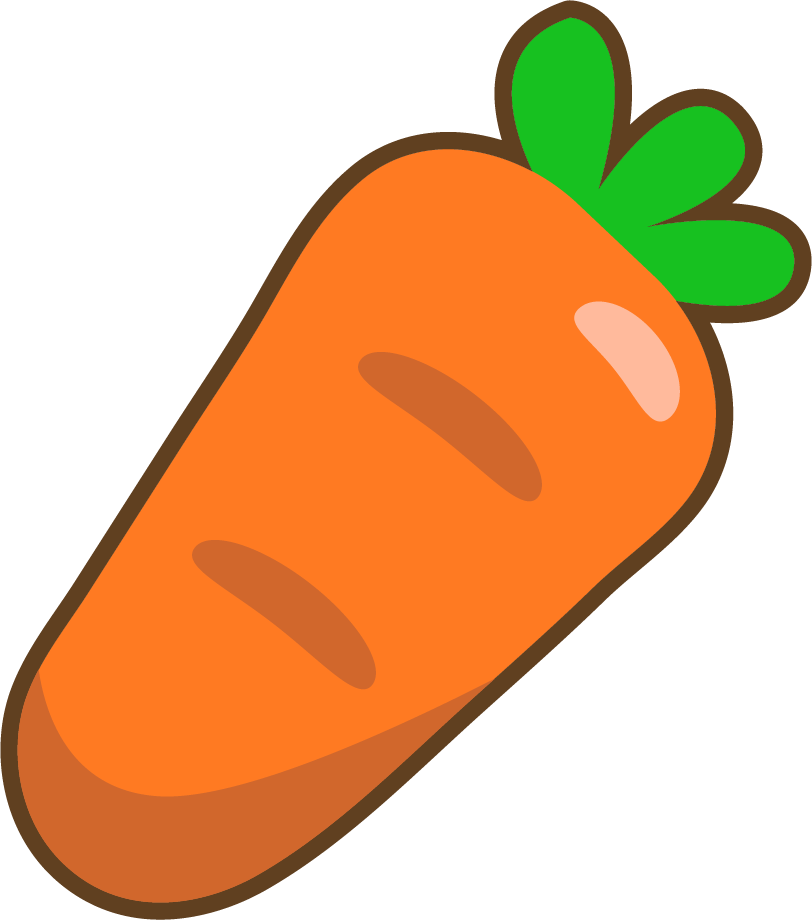 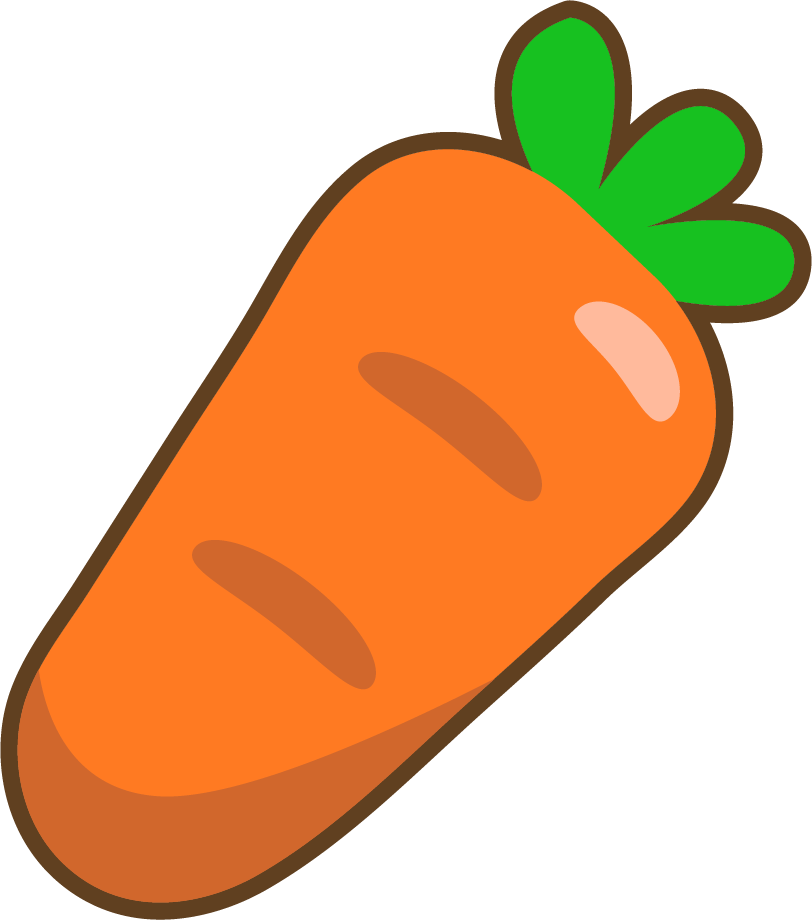 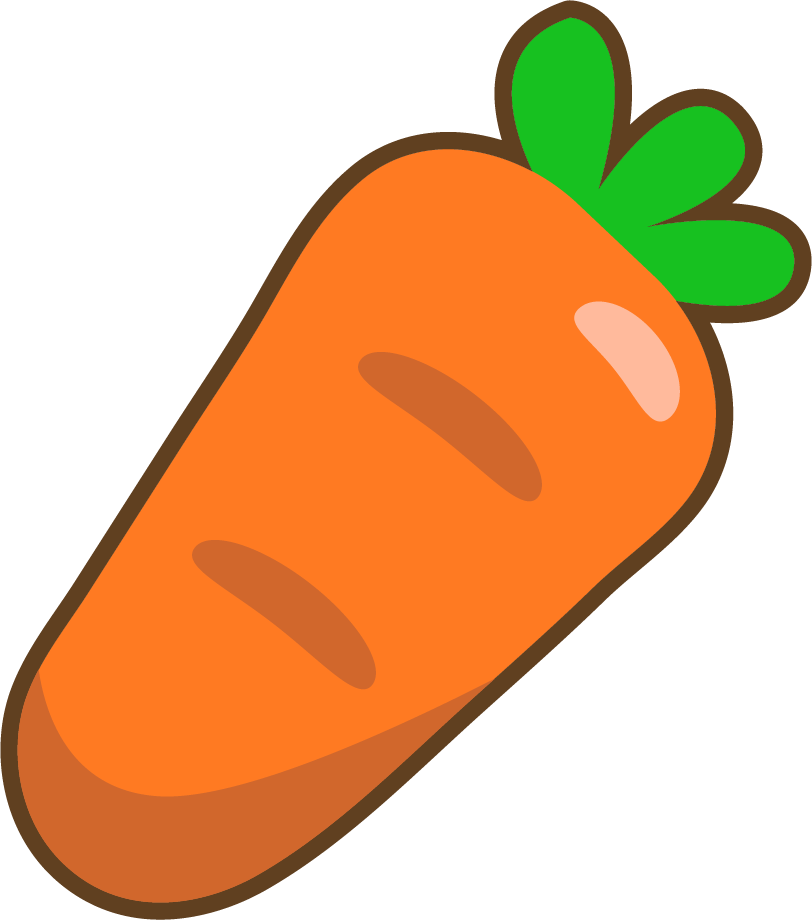 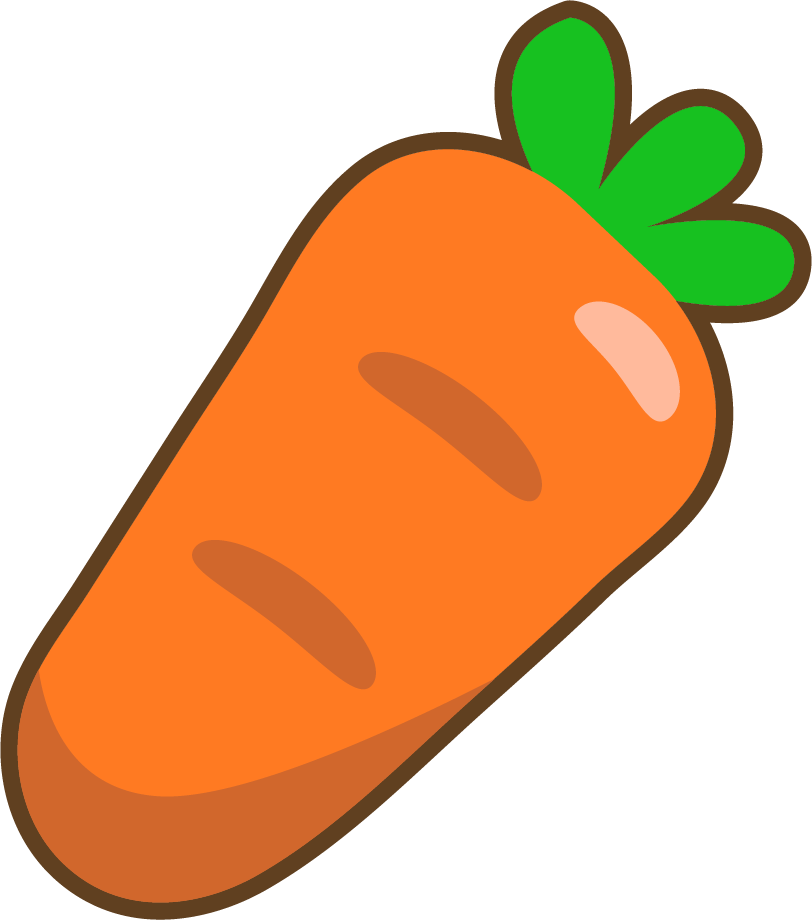 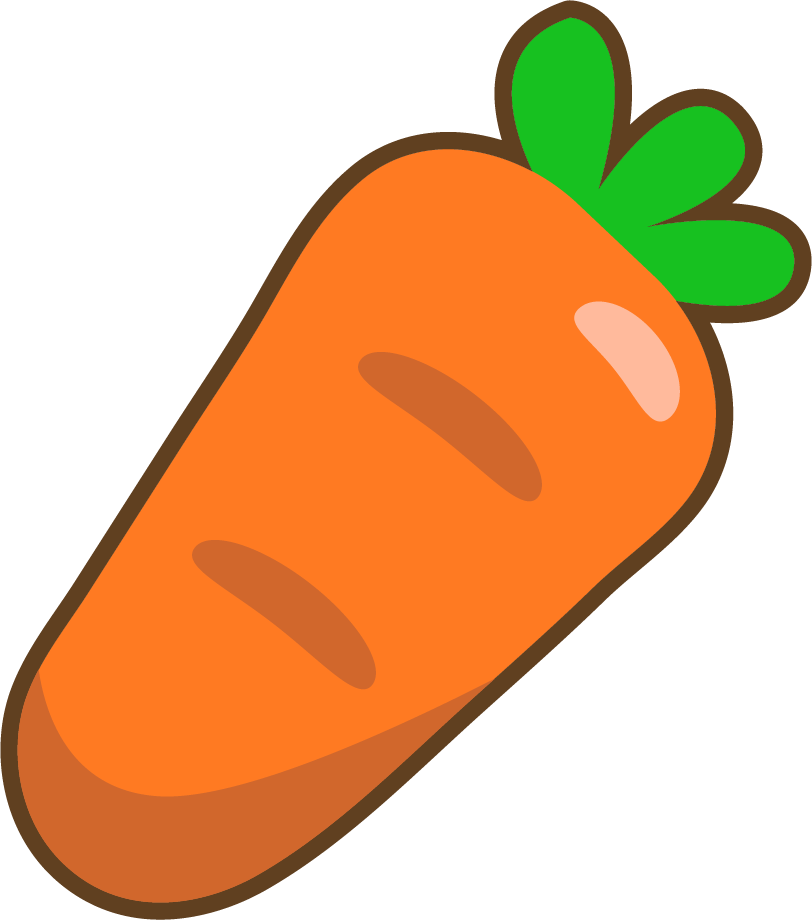 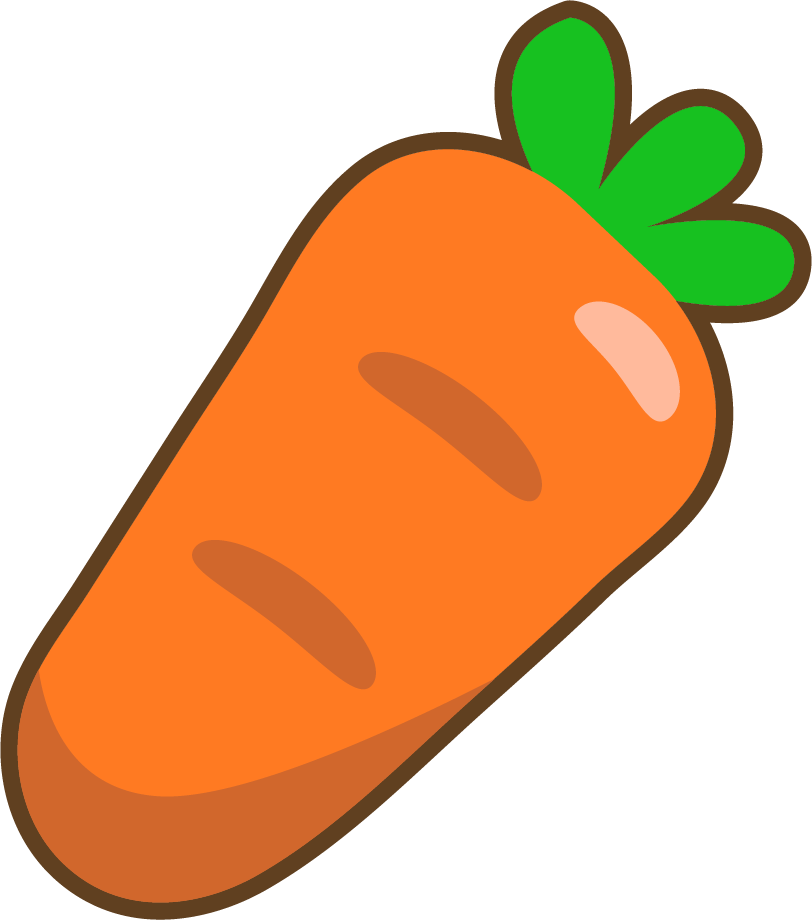 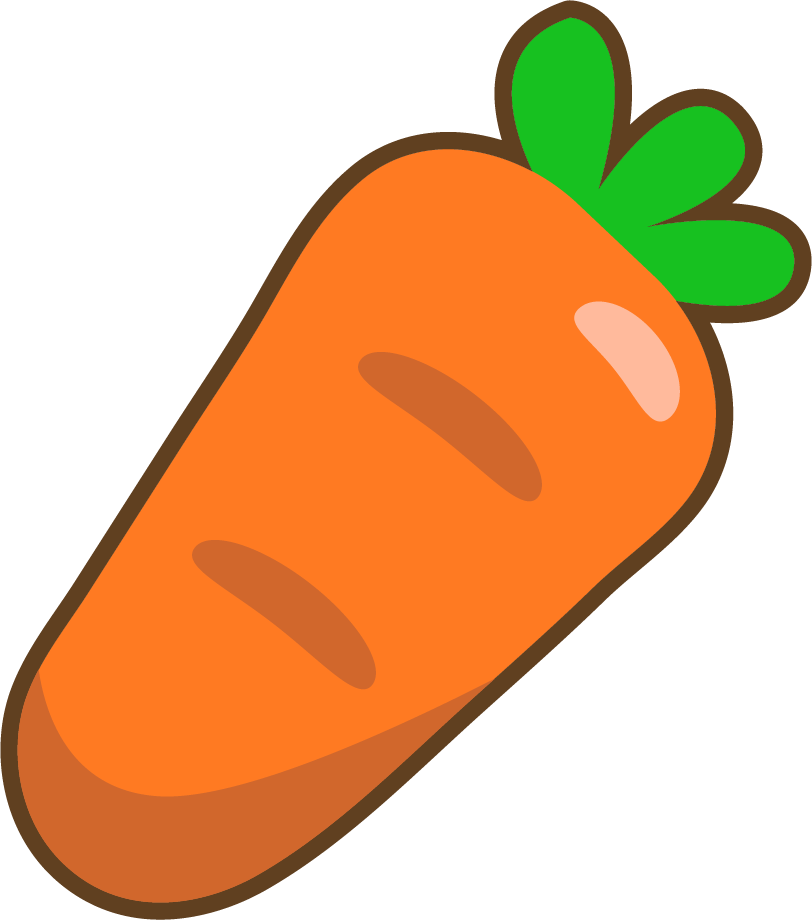 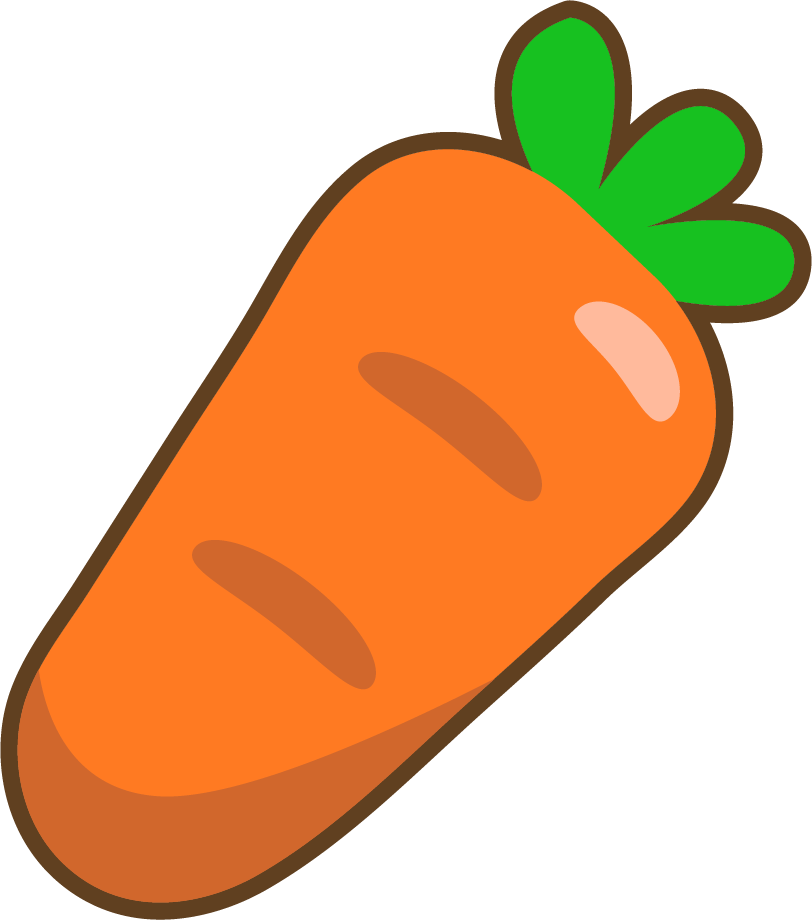 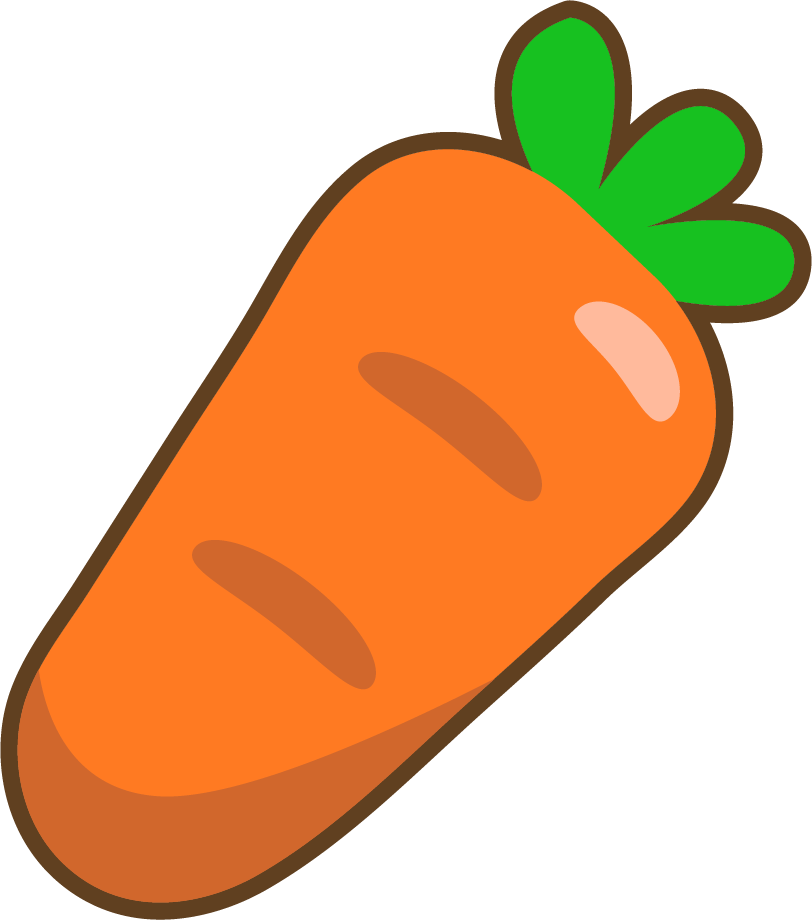 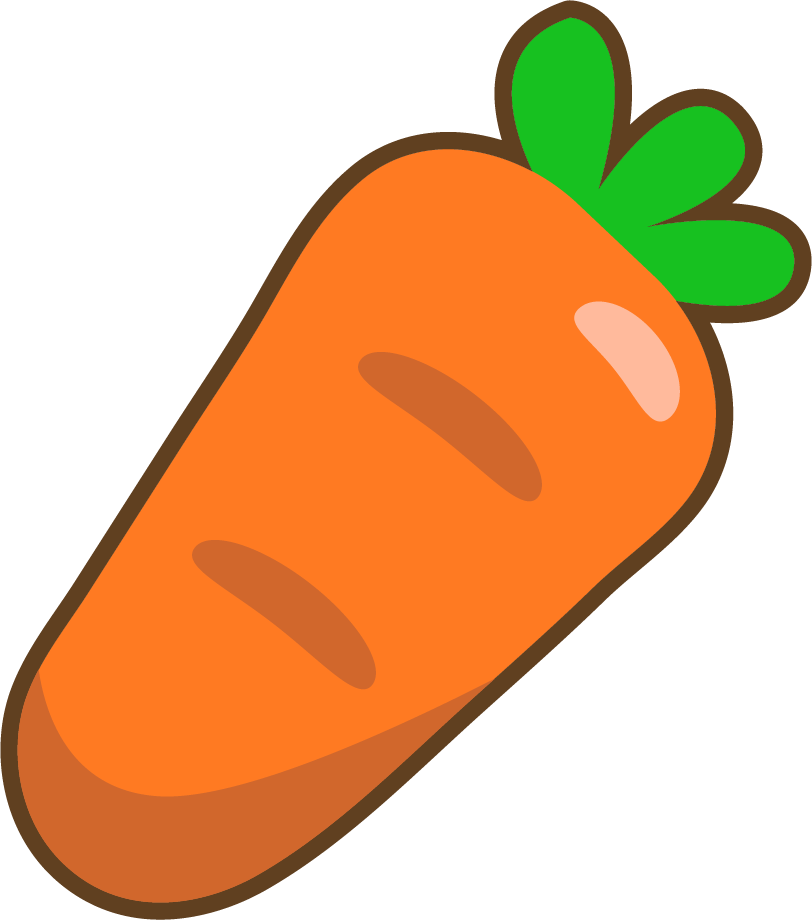 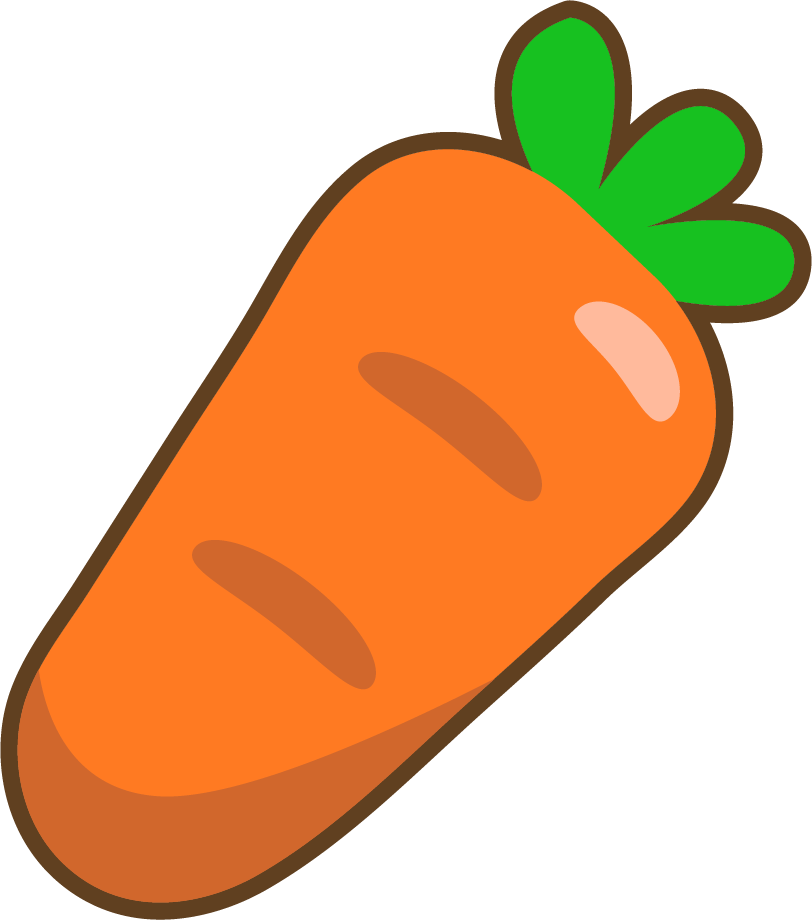 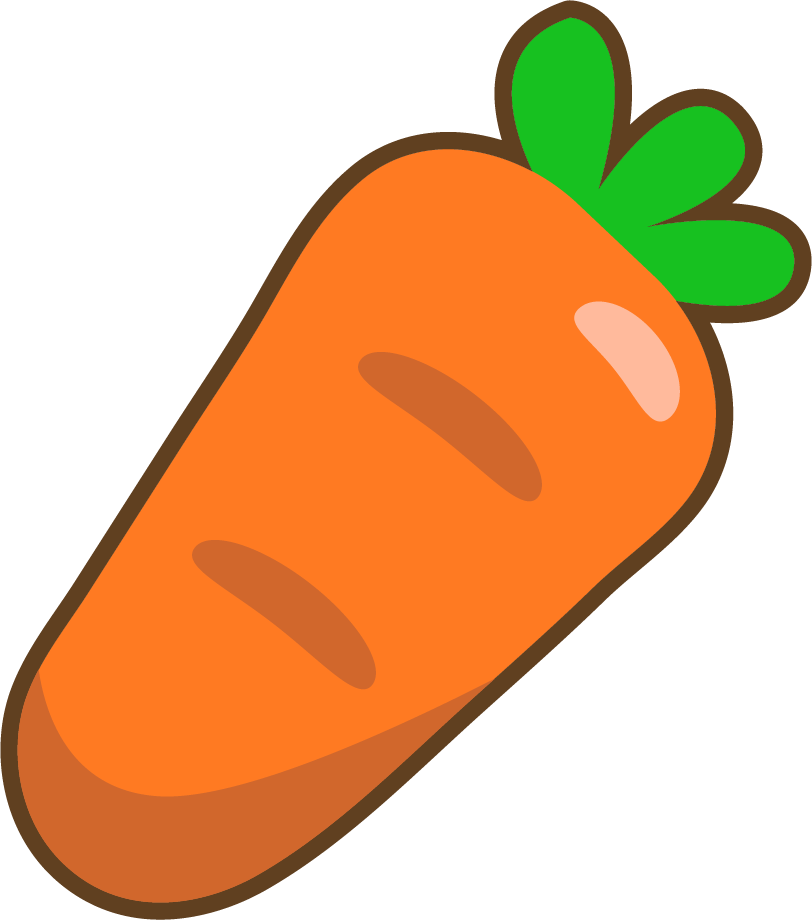 Bar Modelling:
Number Sentences:
© EdShed, 2020-
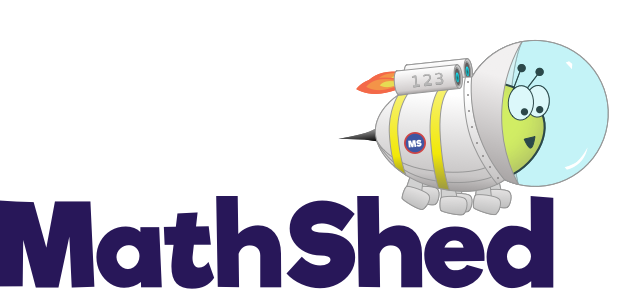 Challenge 3:
Advent CalenBAR | 3rd December
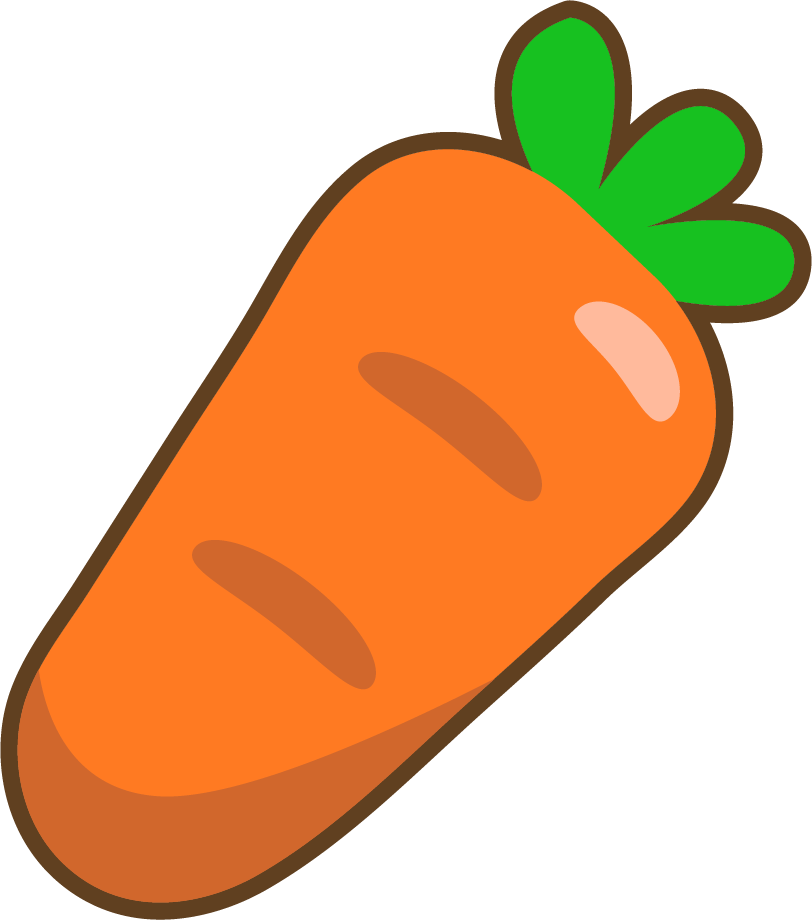 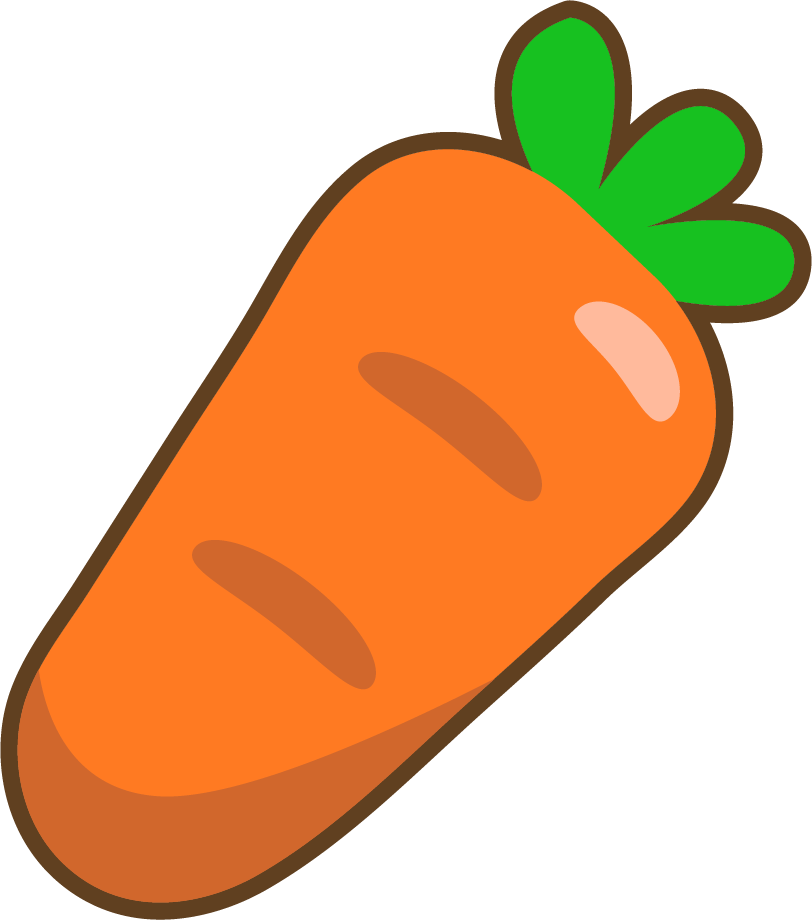 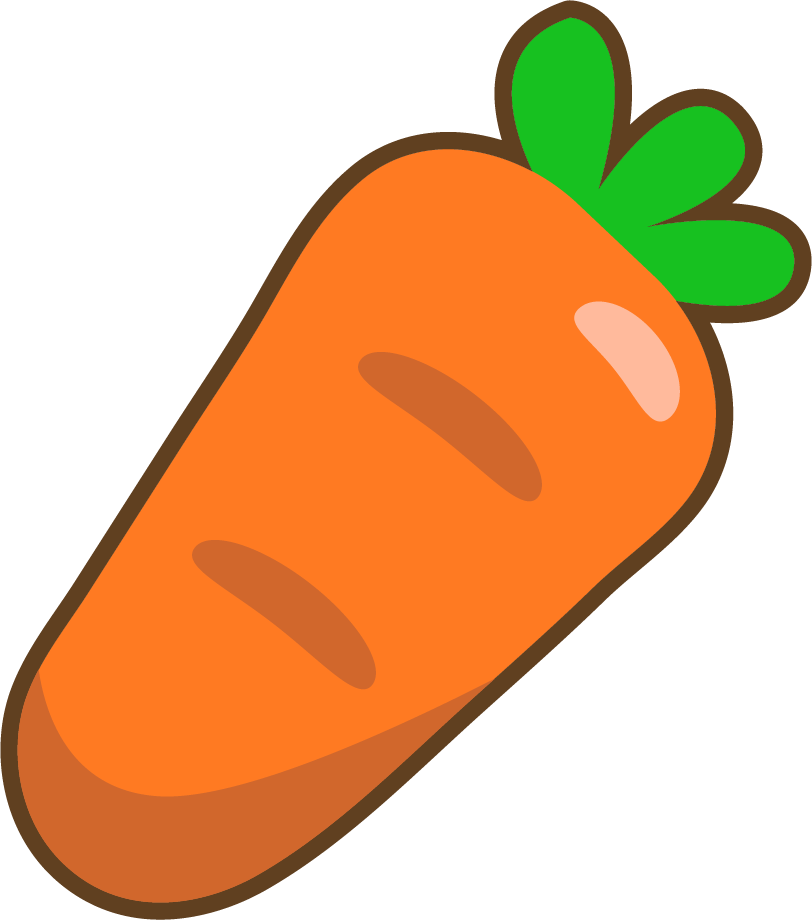 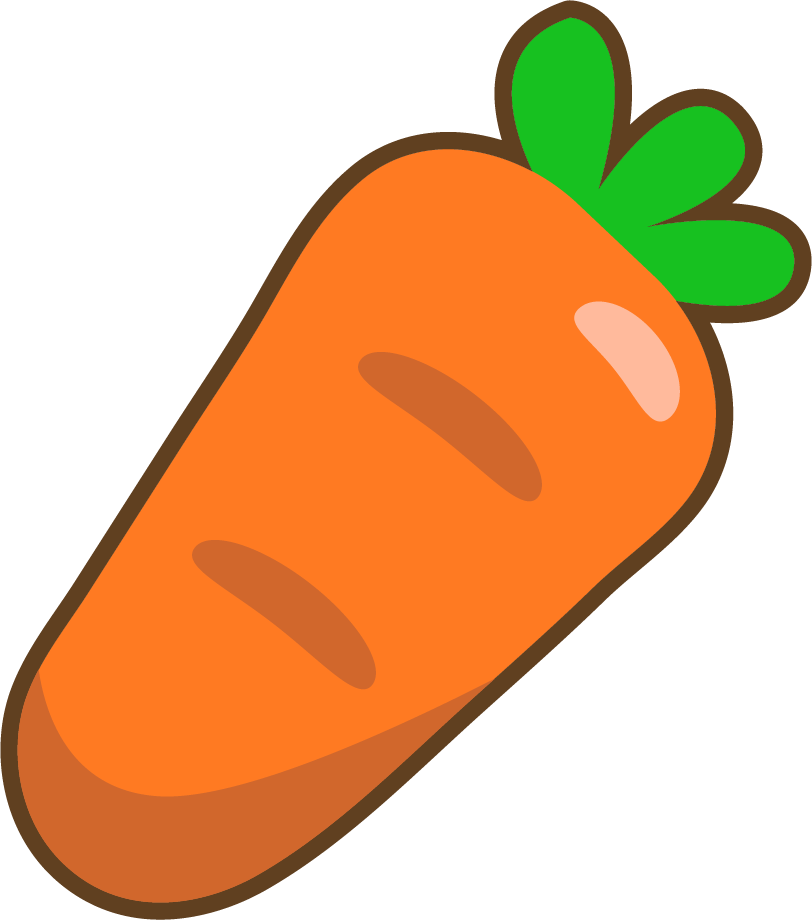 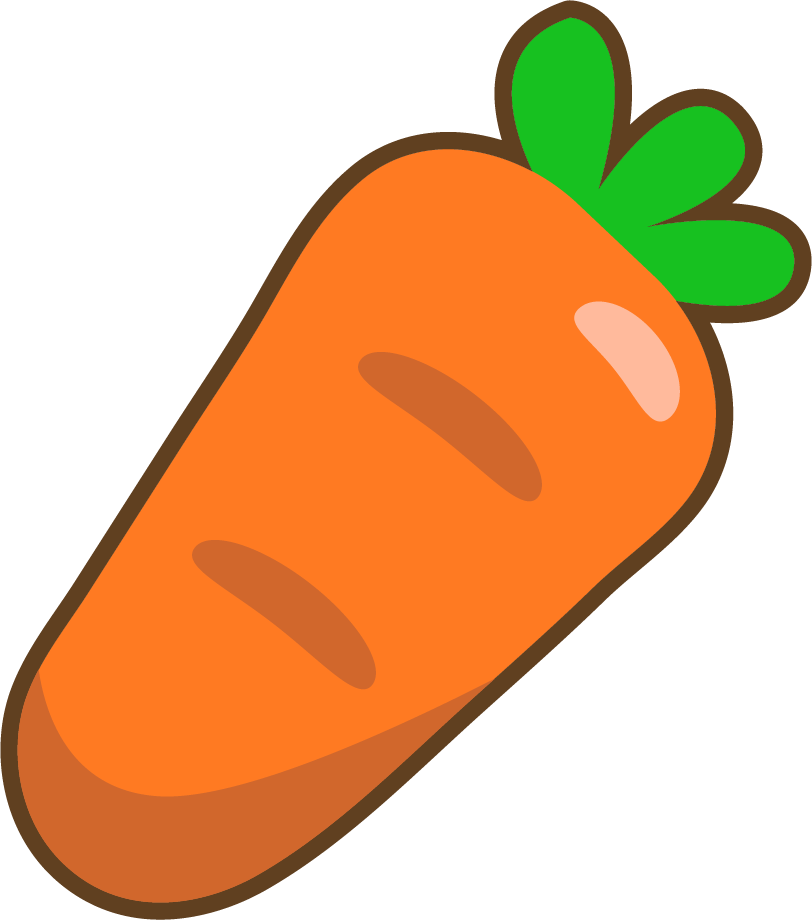 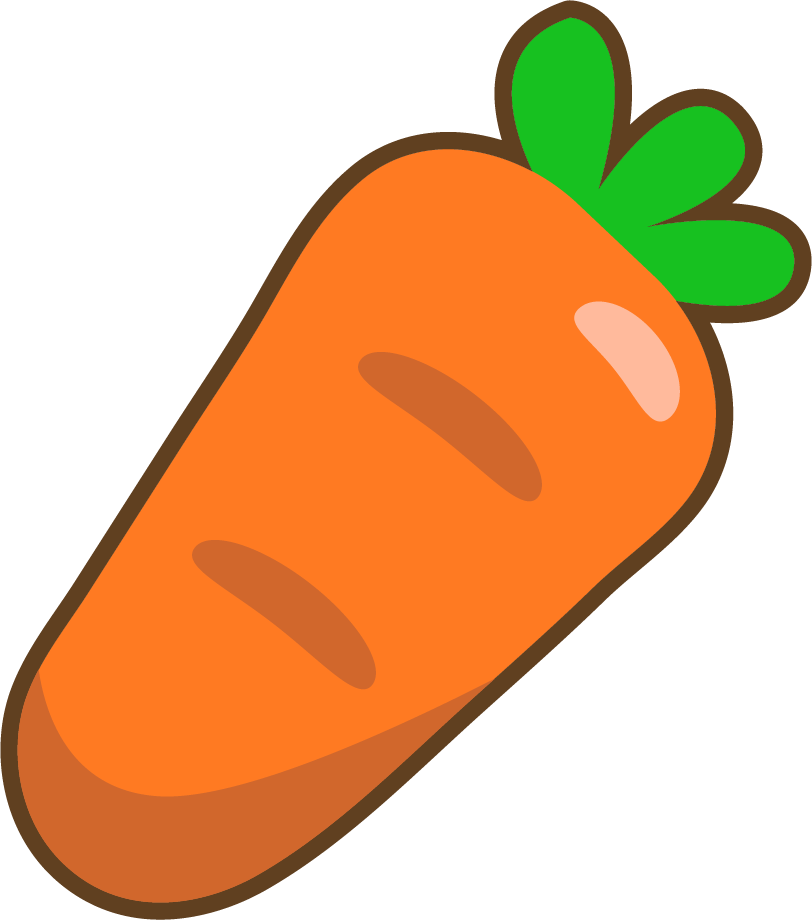 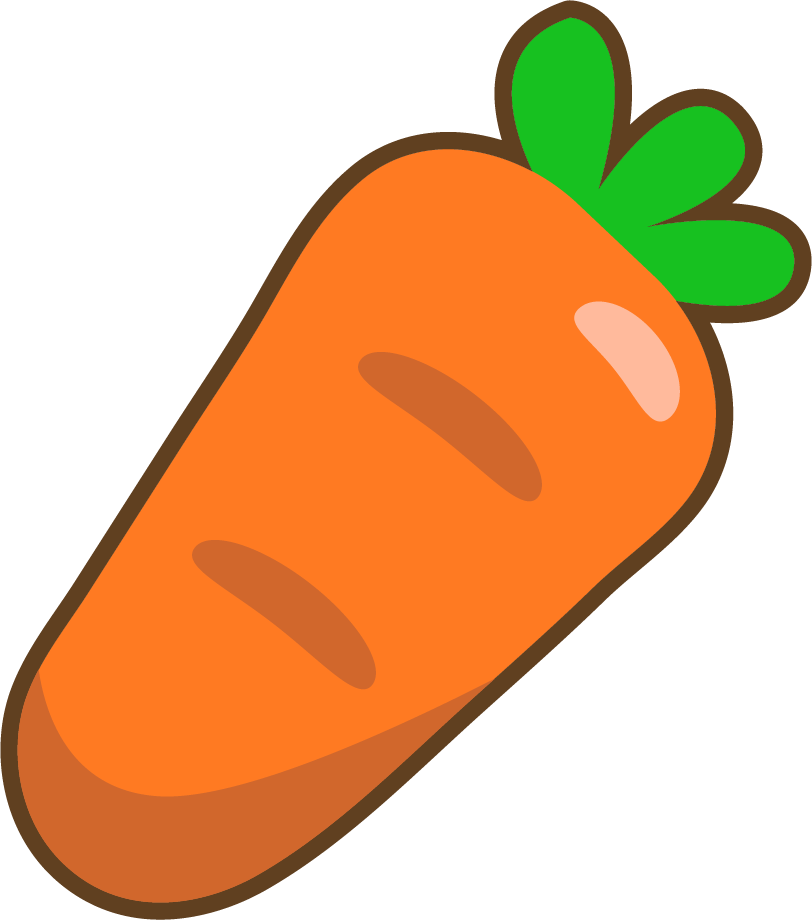 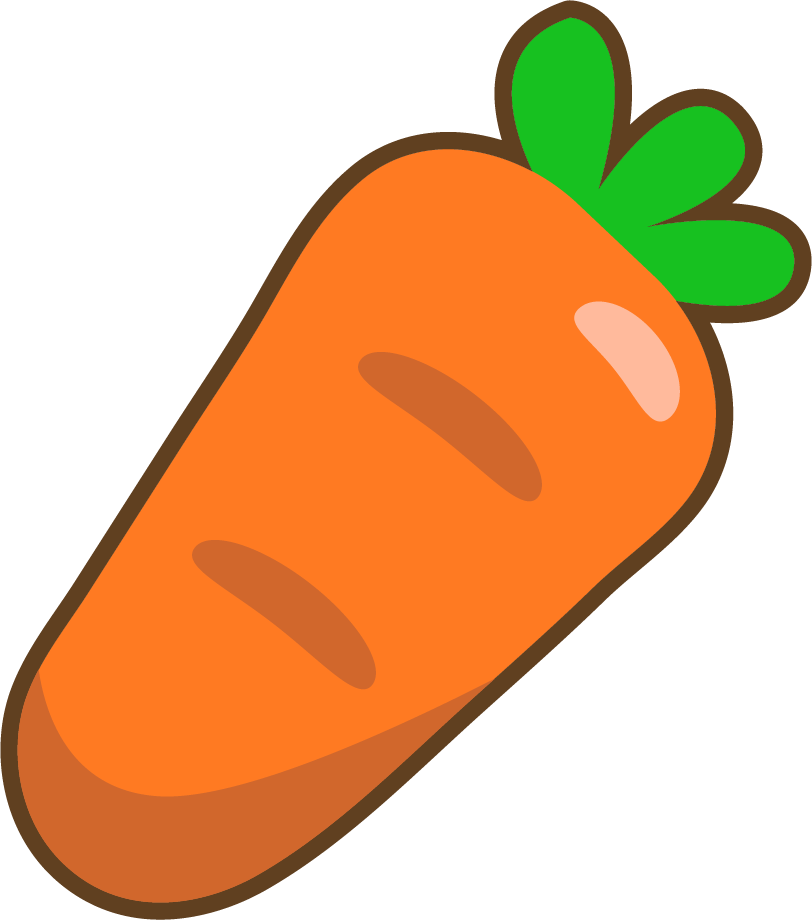 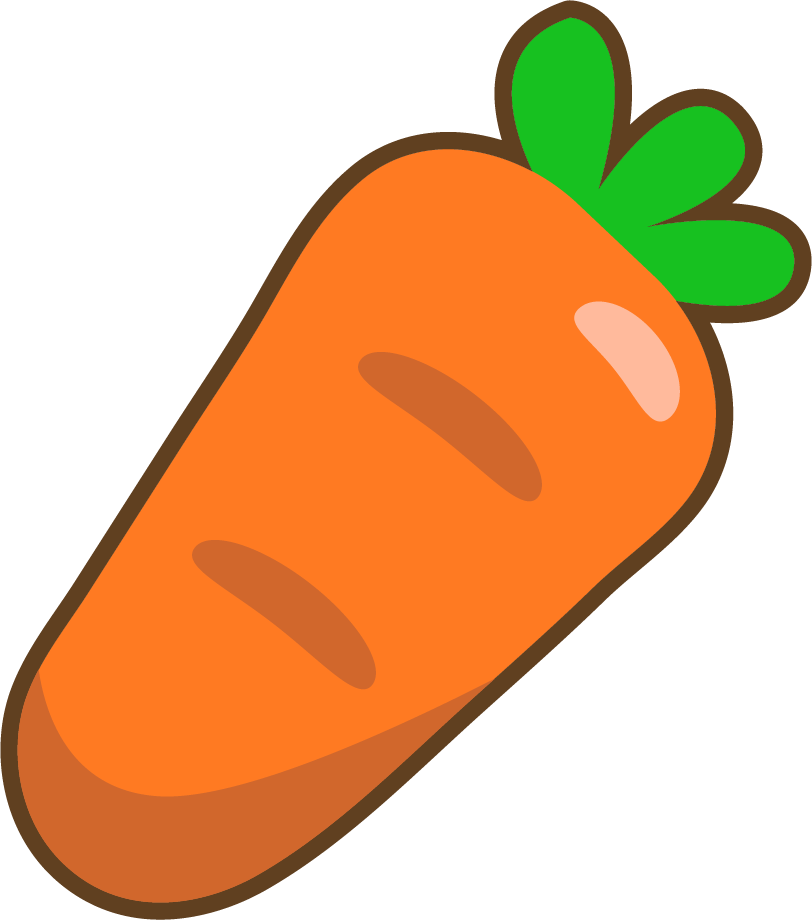 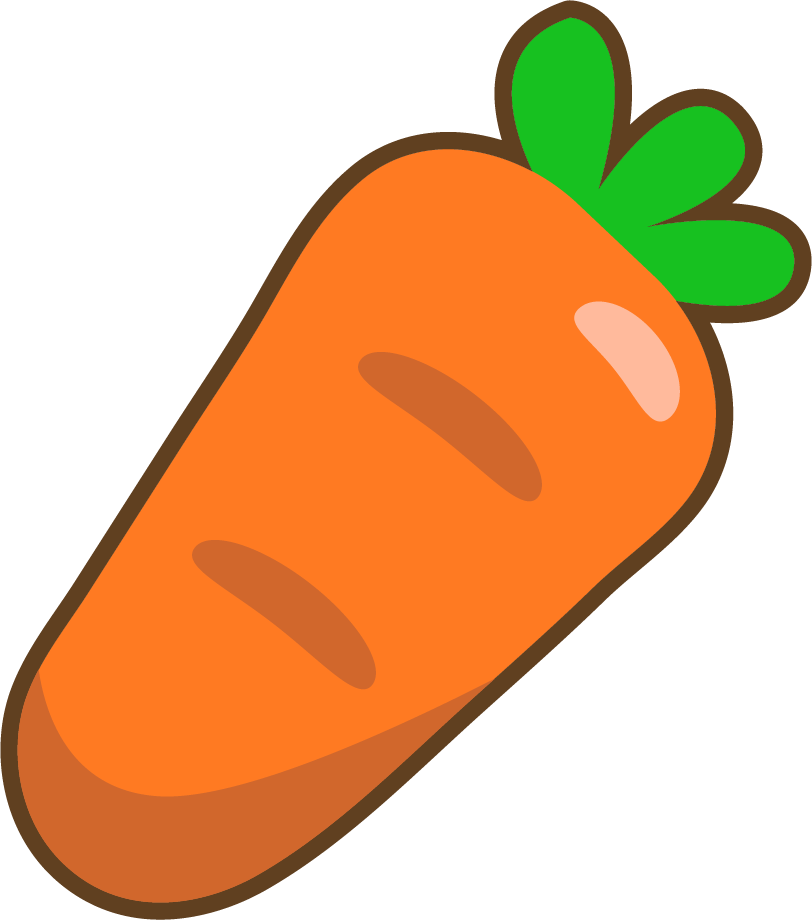 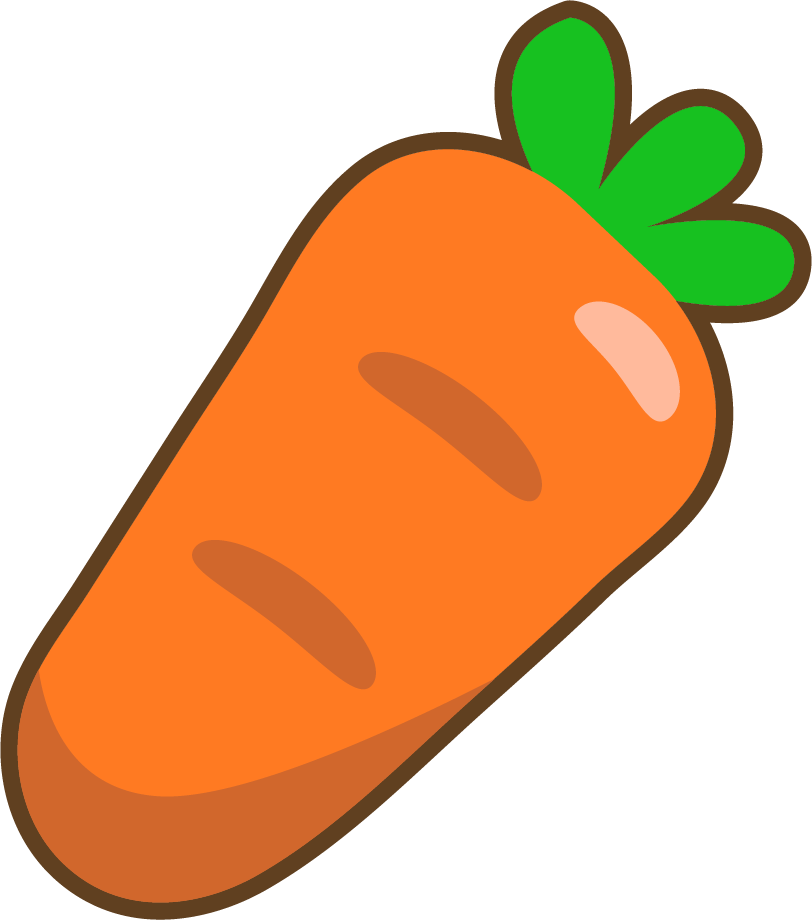 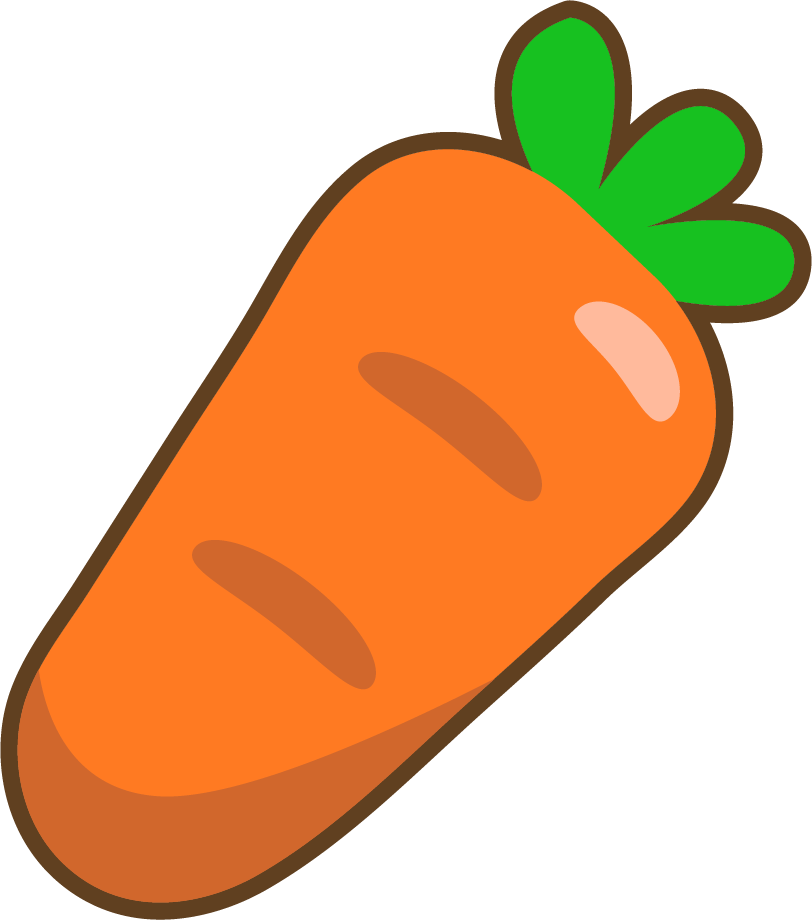 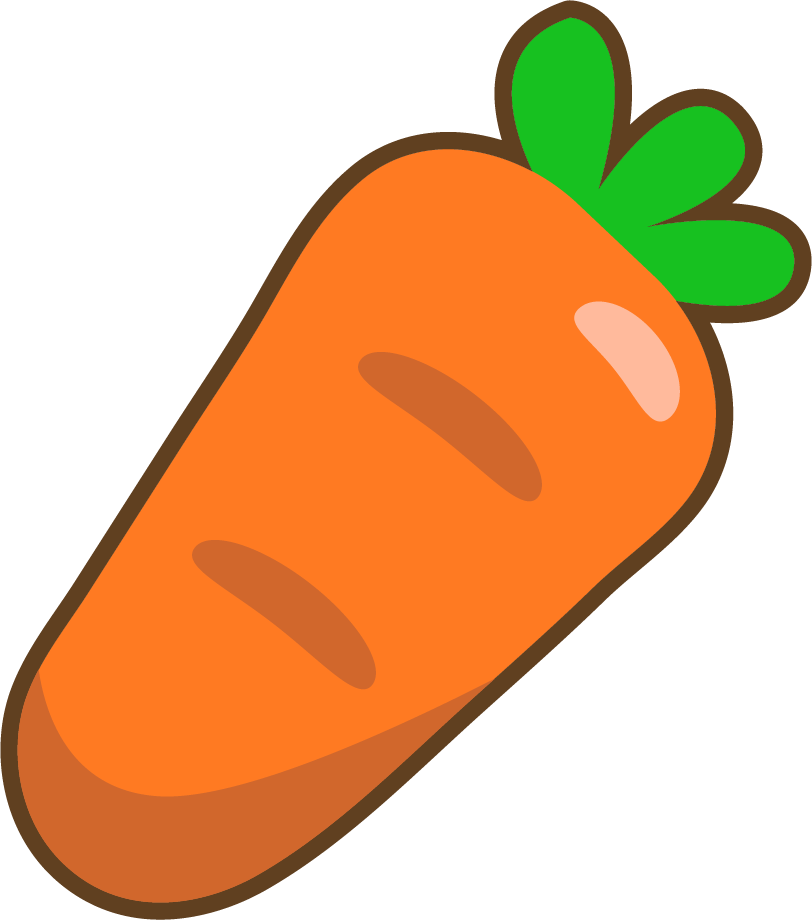 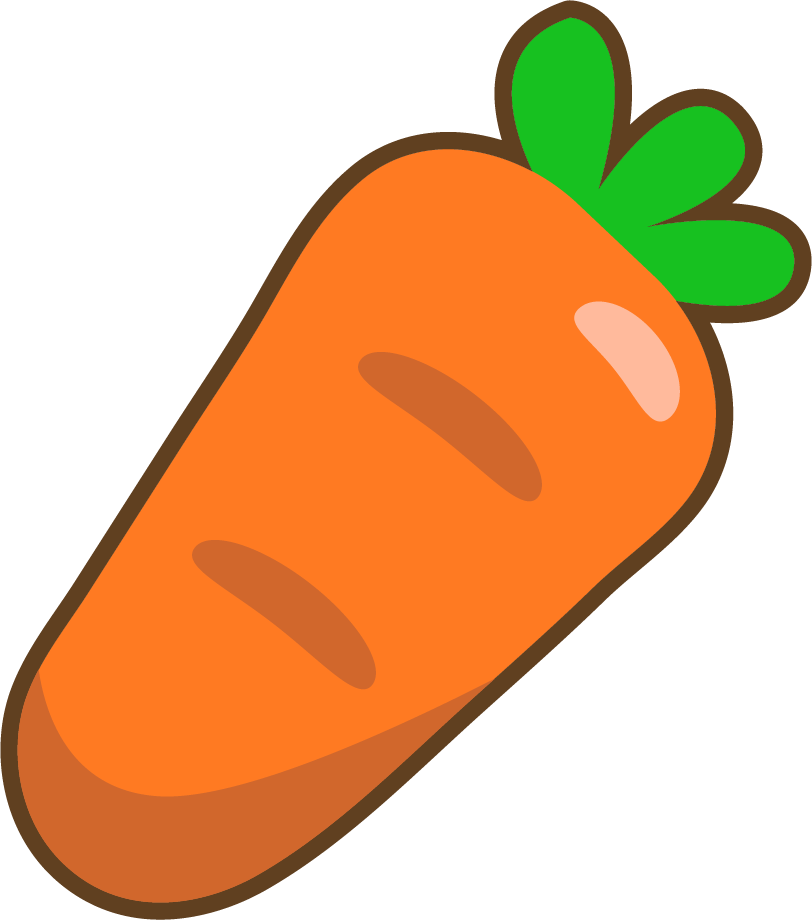 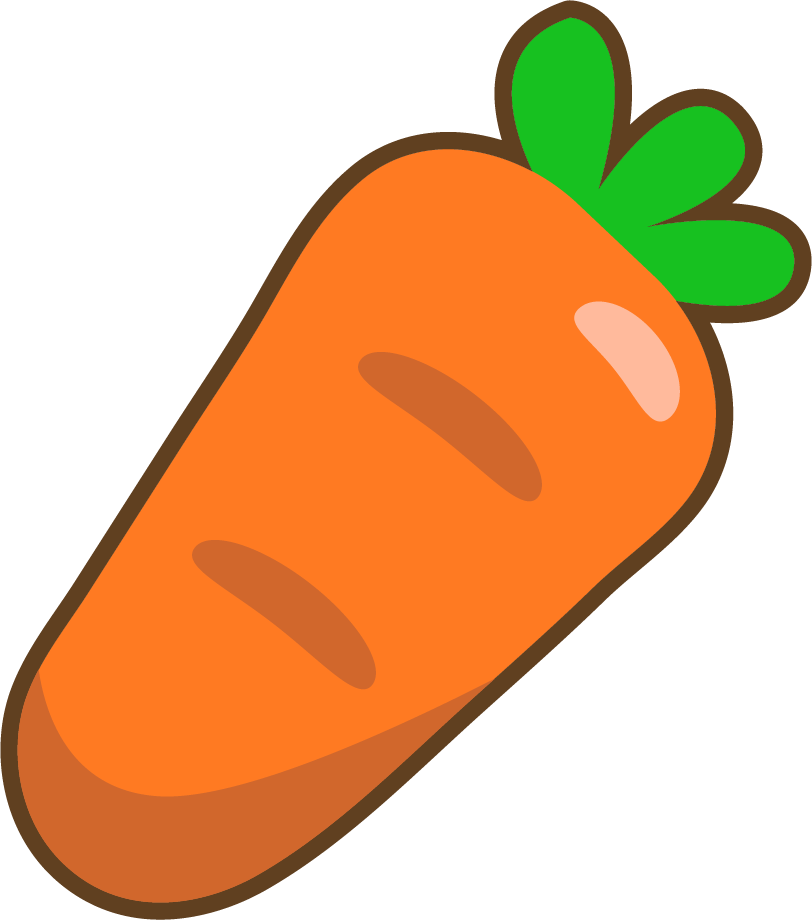 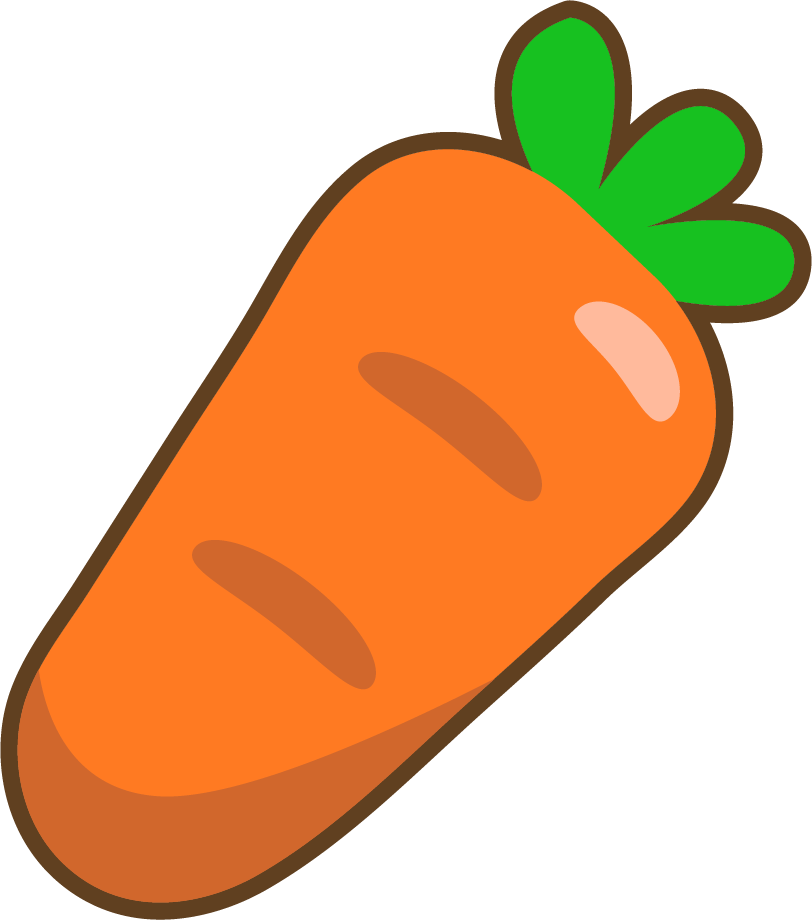 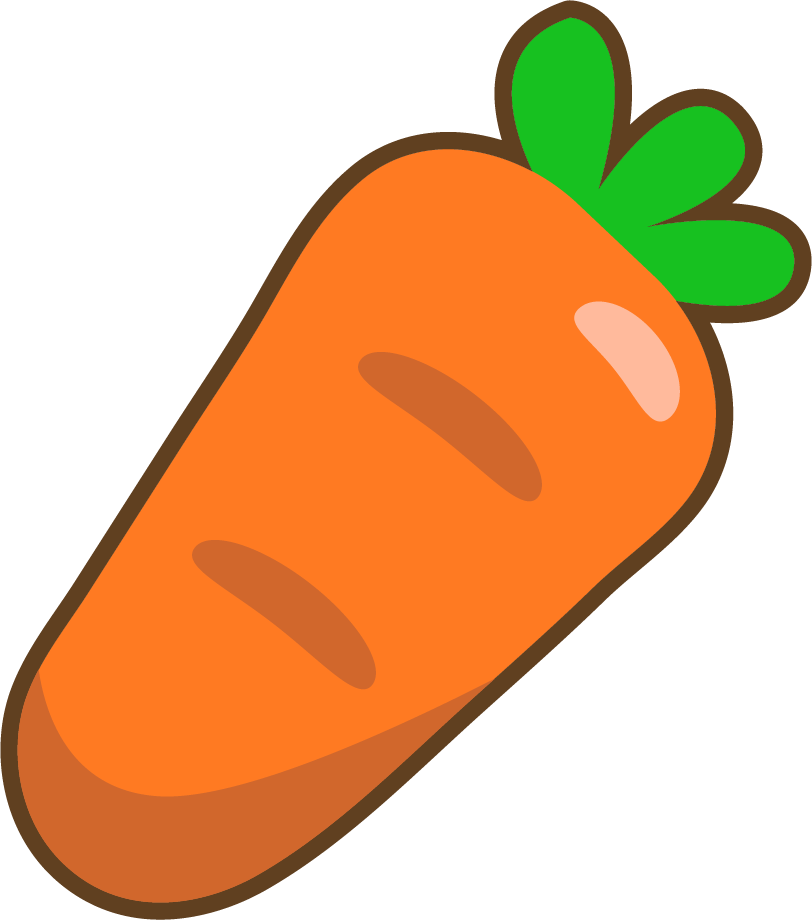 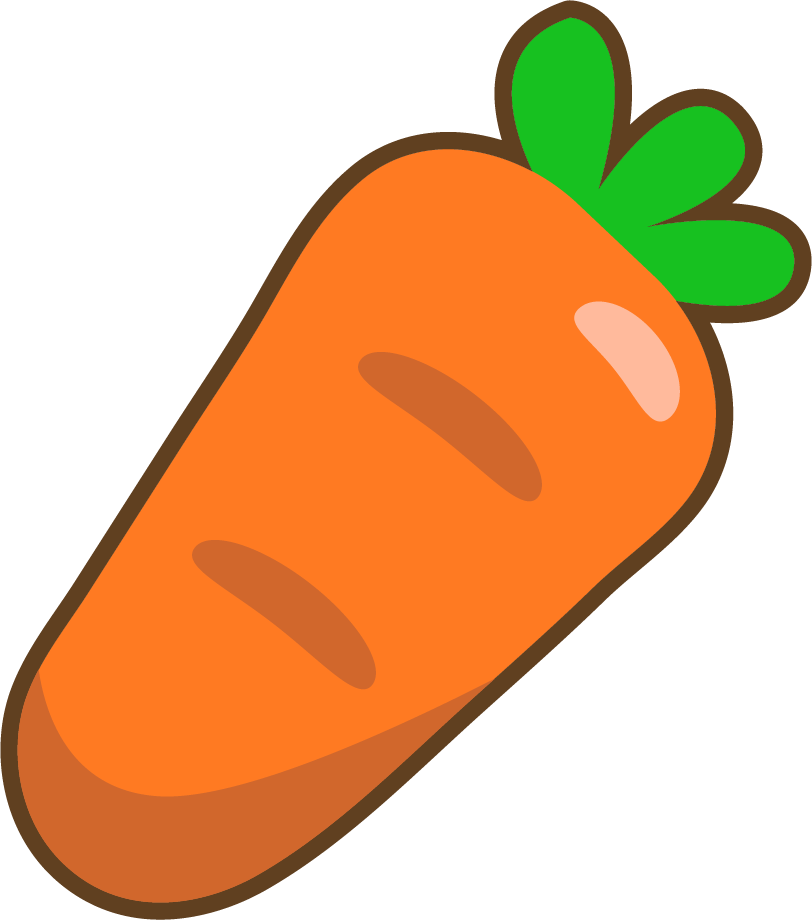 Bar Modelling:
Number Sentences:
129 leftover
Rudolph
344
344
Originally, Santa had _____ carrots.
© EdShed, 2020-
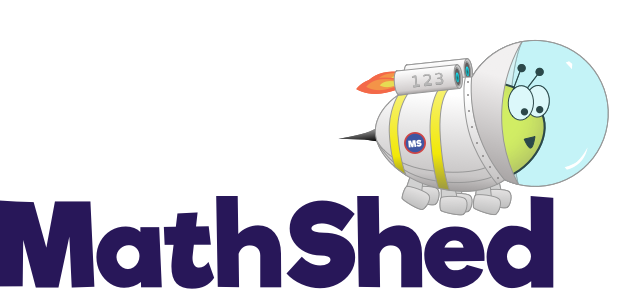 Challenge 4:
Advent CalenBAR | 3rd December
Jamal buys 2 candy canes and 3 gingerbread.
He spends £11.50 in total. 
A gingerbread costs £1.05 more than a candy cane. 
How much does a gingerbread cost?
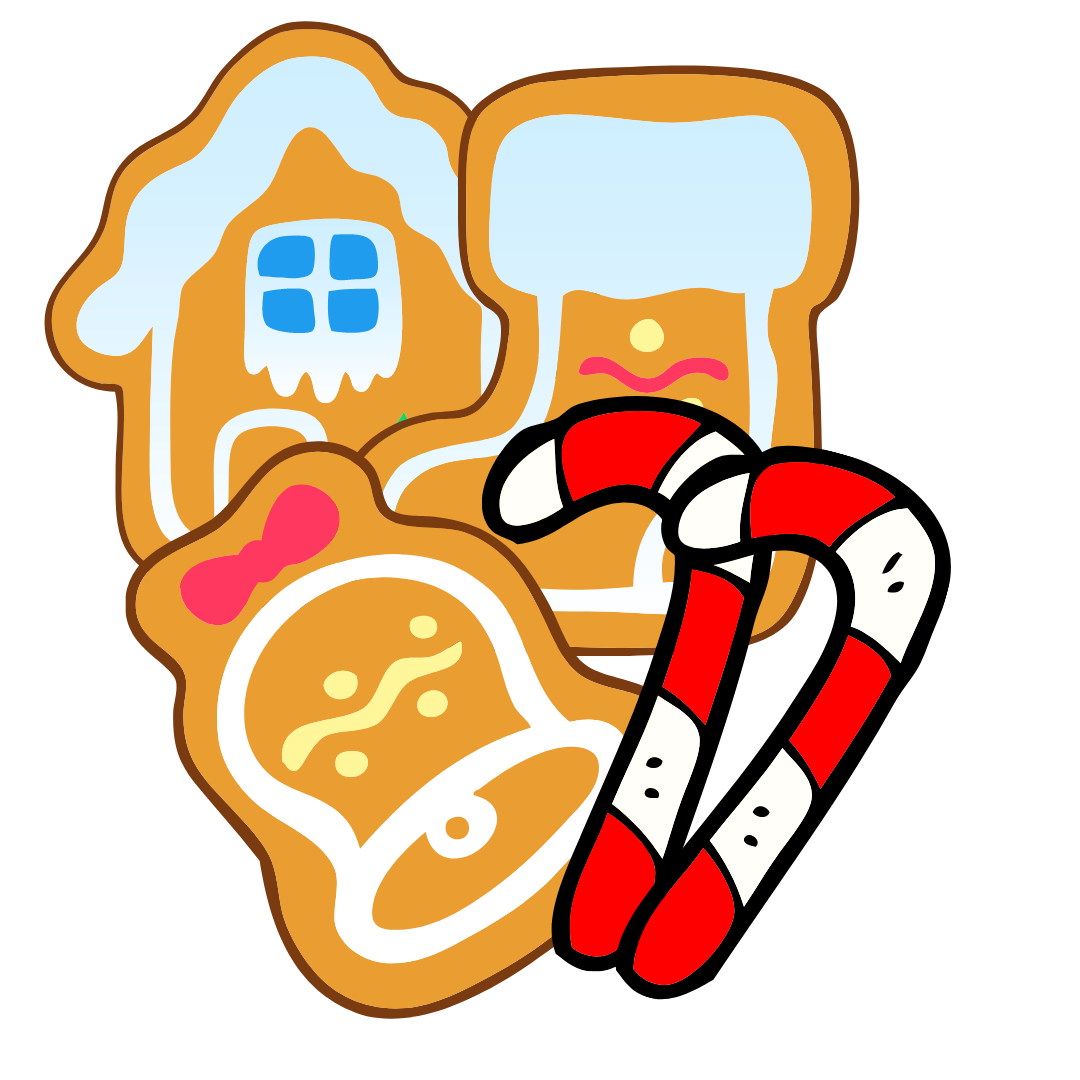 Bar Modelling:
Number Sentences:
© EdShed, 2020-
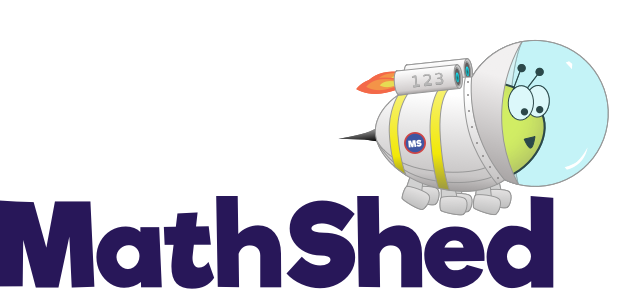 Challenge 4:
Advent CalenBAR | 3rd December
Jamal buys 2 candy canes and 3 gingerbread.
He spends £11.50 in total. 
A gingerbread costs £1.05 more than a candy cane. 
How much does a gingerbread cost?
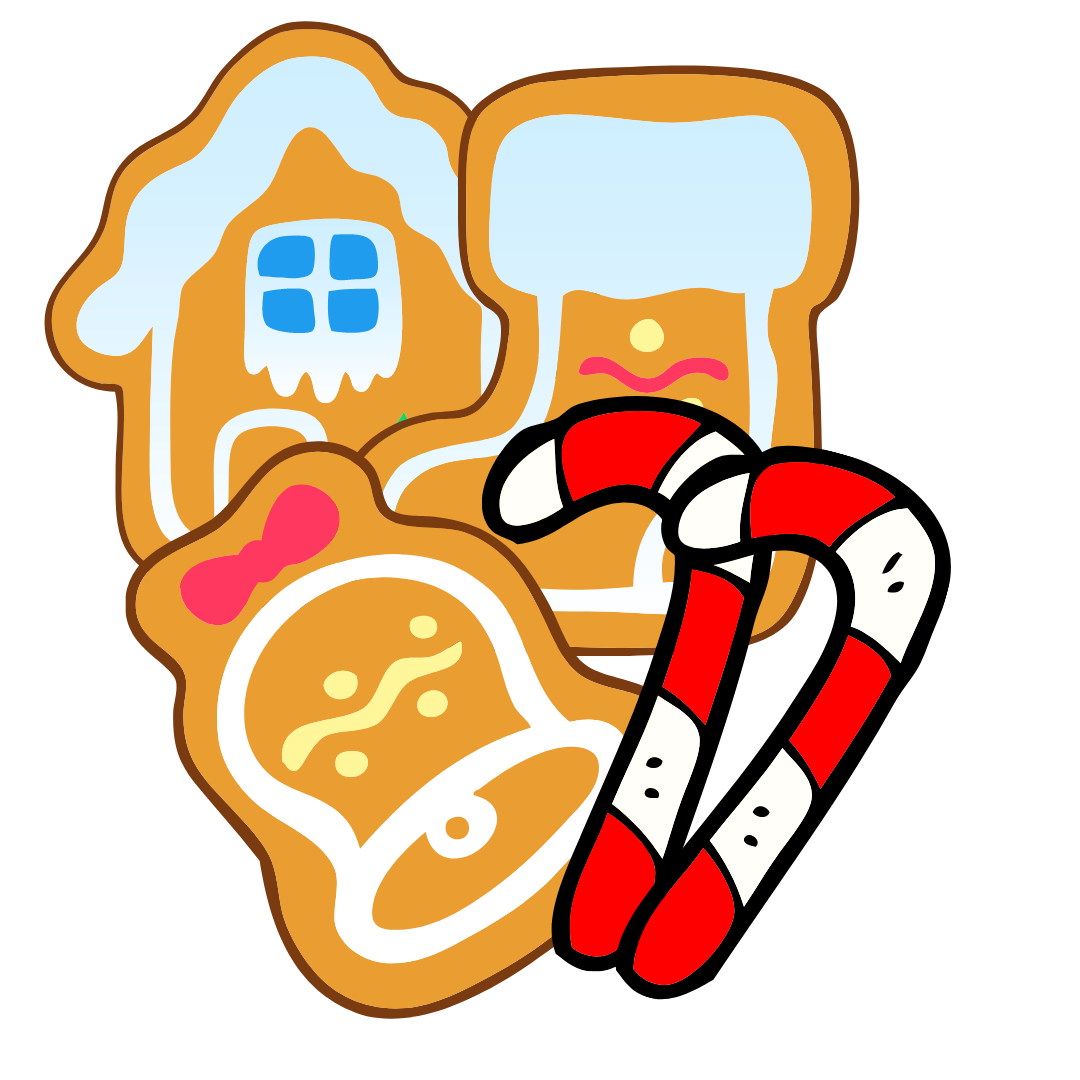 Bar Modelling:
Number Sentences:
£1.67
£1.67
candy cane
£11.50
£8.35
£1.67
£1.67
£1.67
£1.05
£1.05
£1.05
gingerbread
£2.72
?
2.72
A gingerbread costs £______.
© EdShed, 2020-